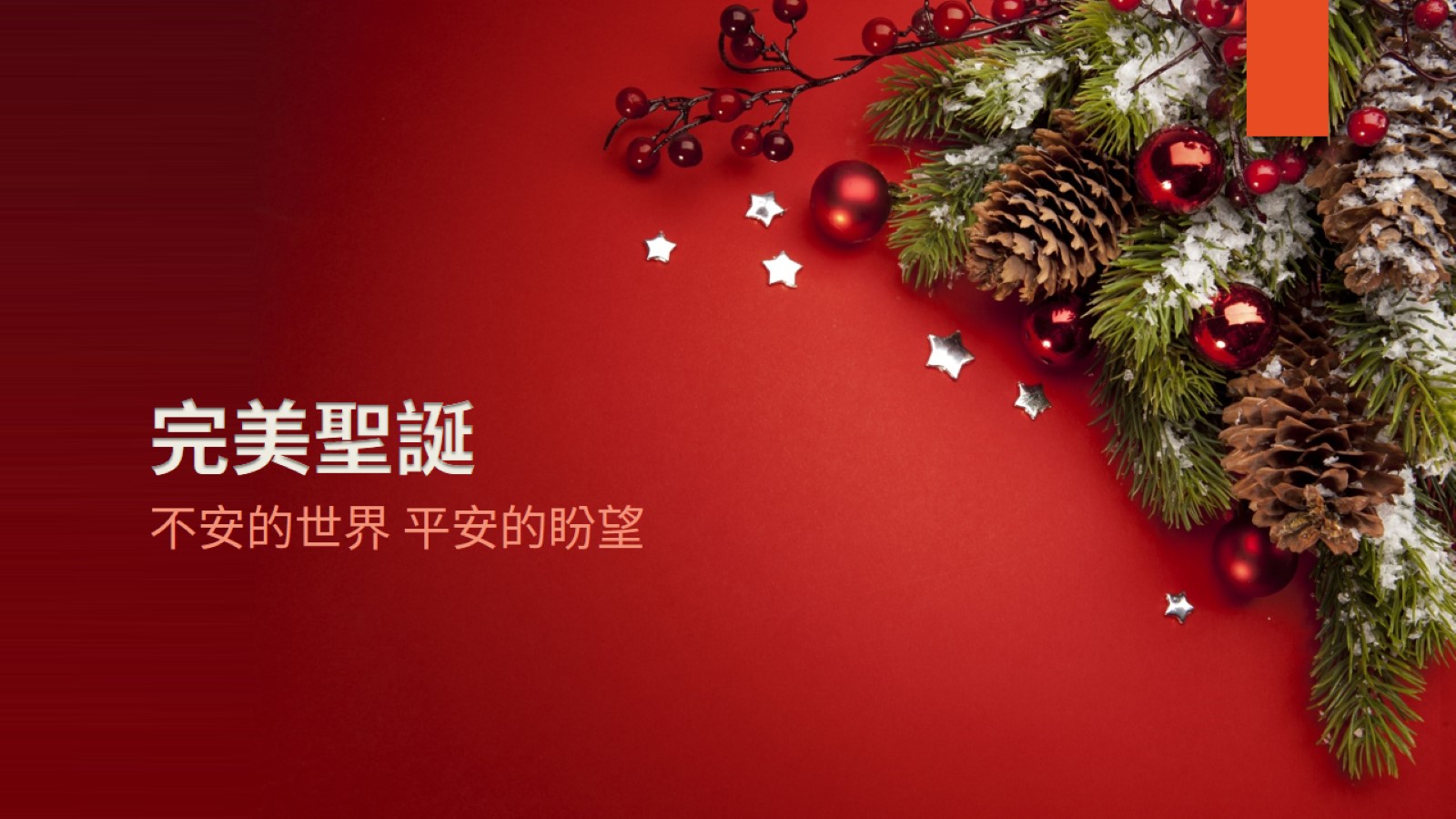 完美聖誕
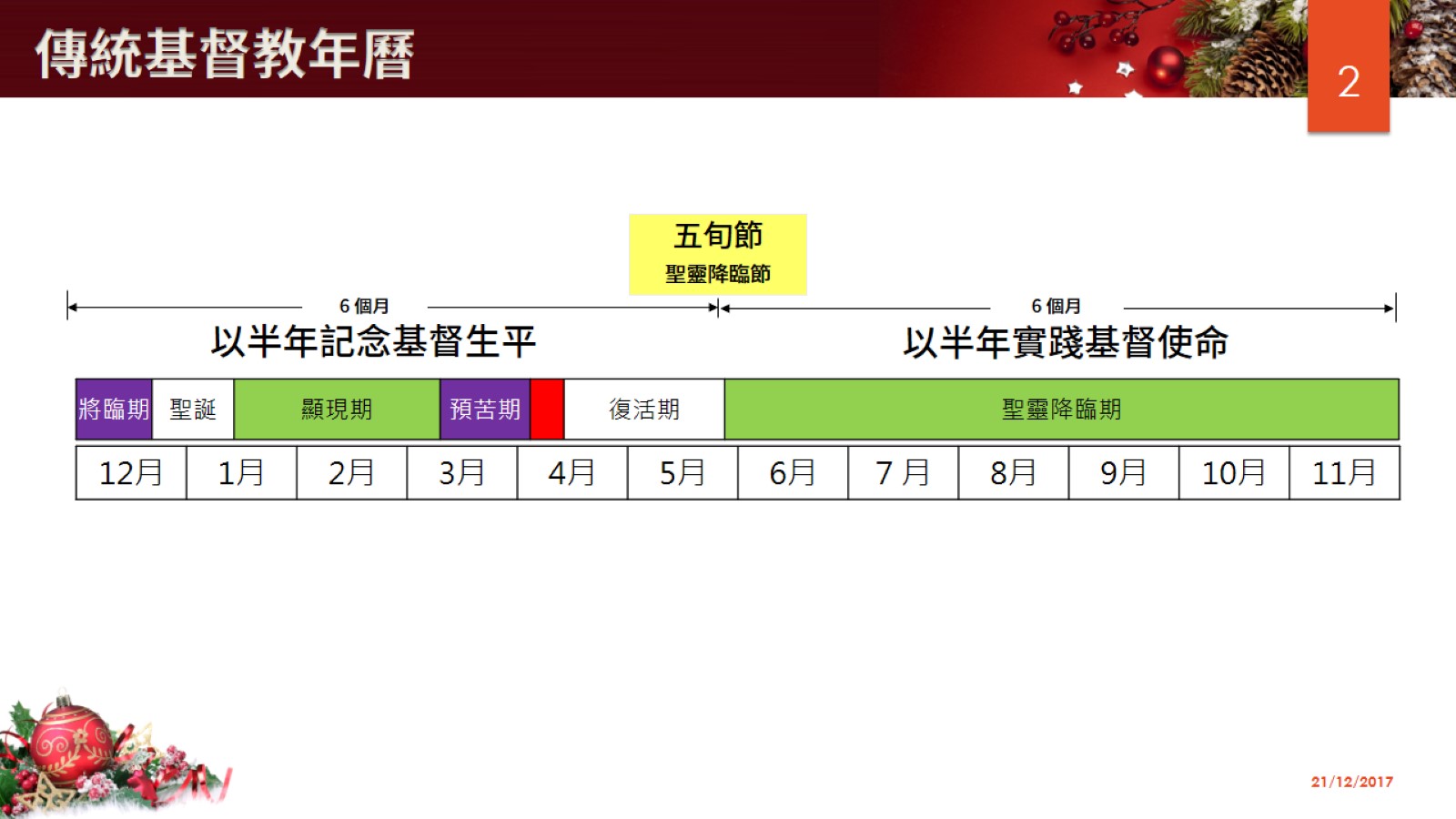 傳統基督教年曆
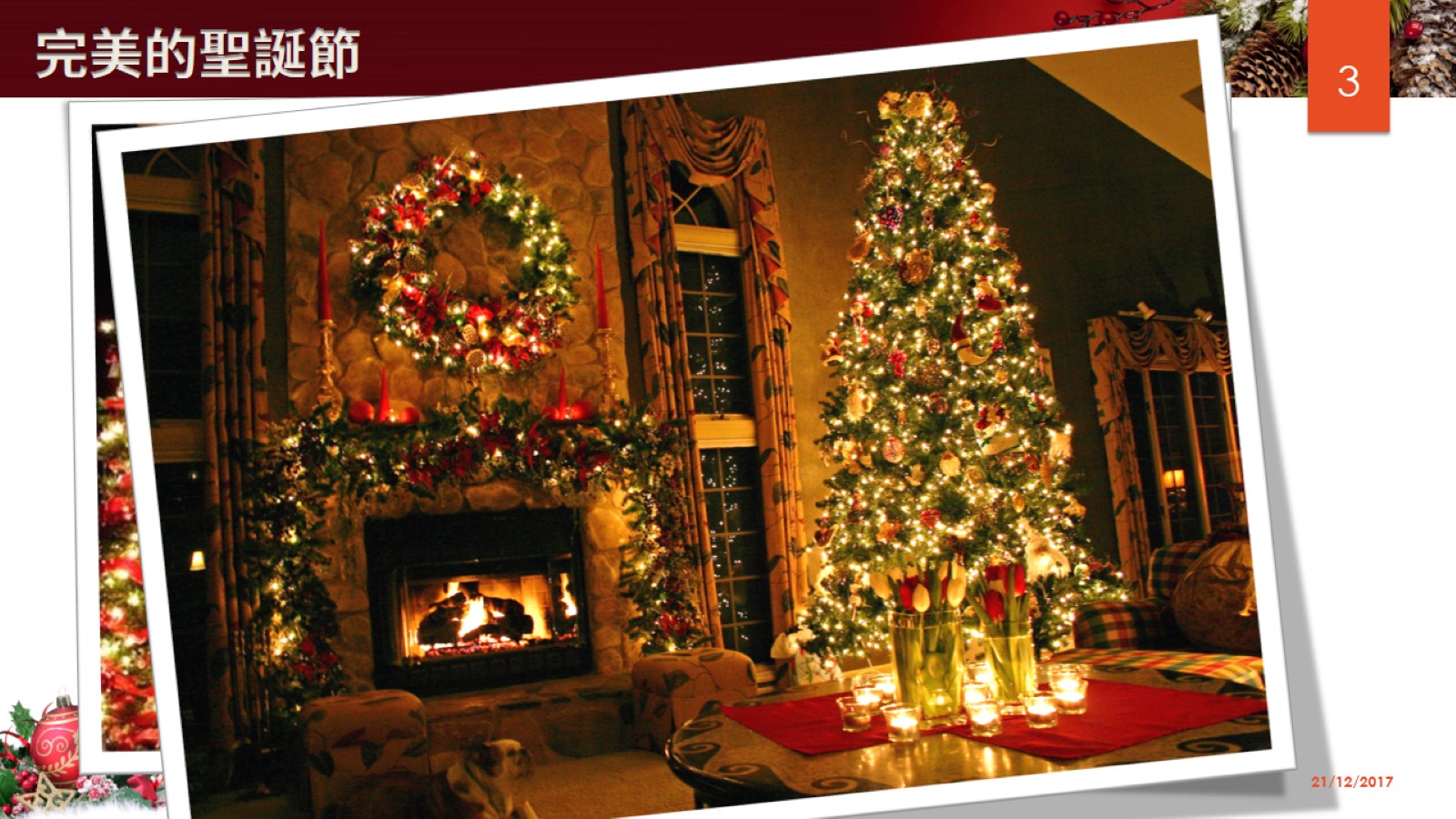 完美的聖誕節
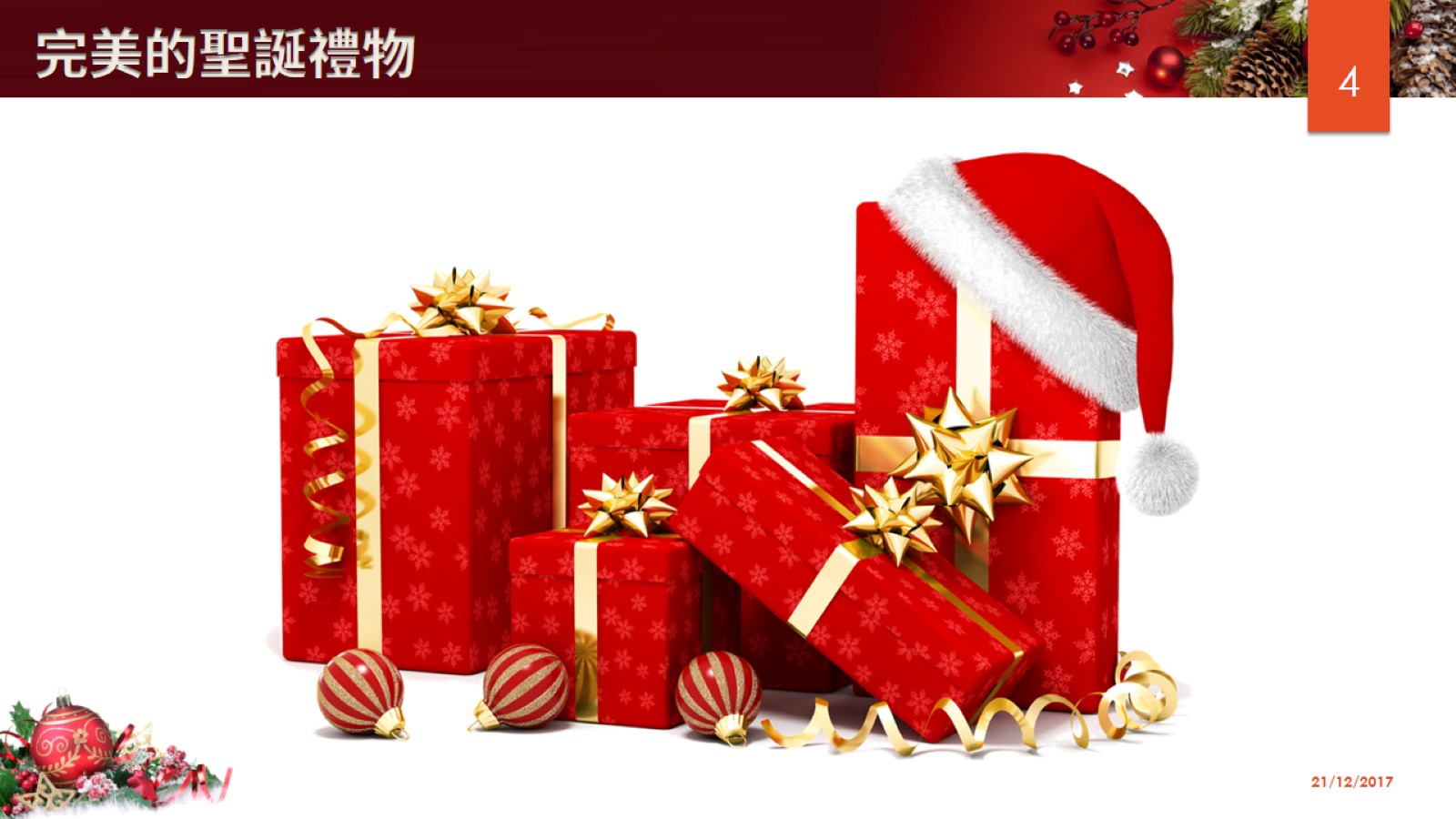 完美的聖誕禮物
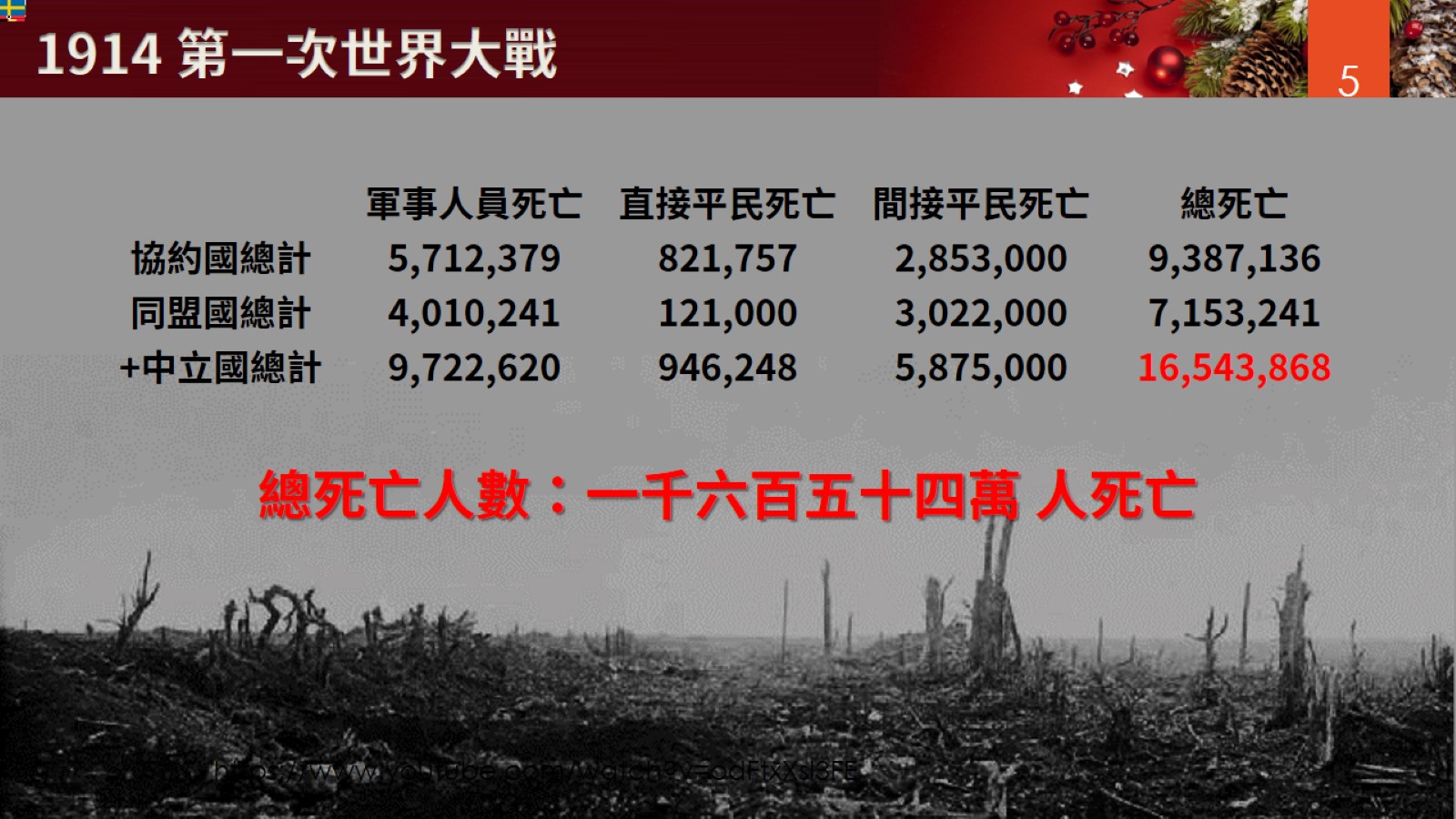 1914 第一次世界大戰
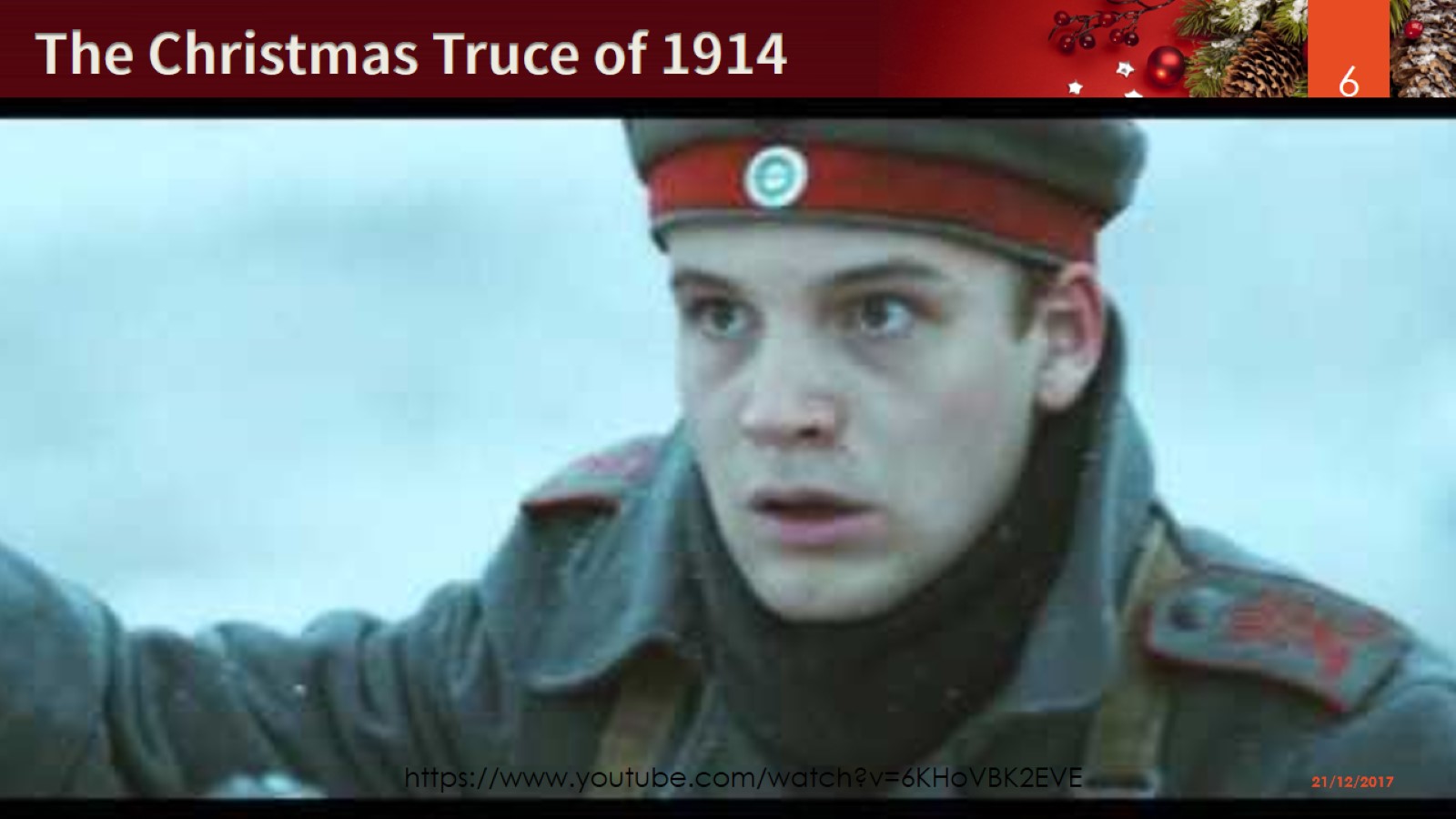 The Christmas Truce of 1914
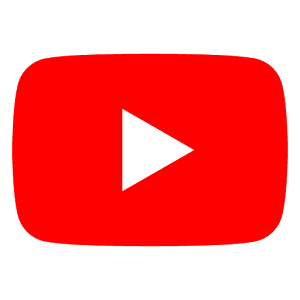 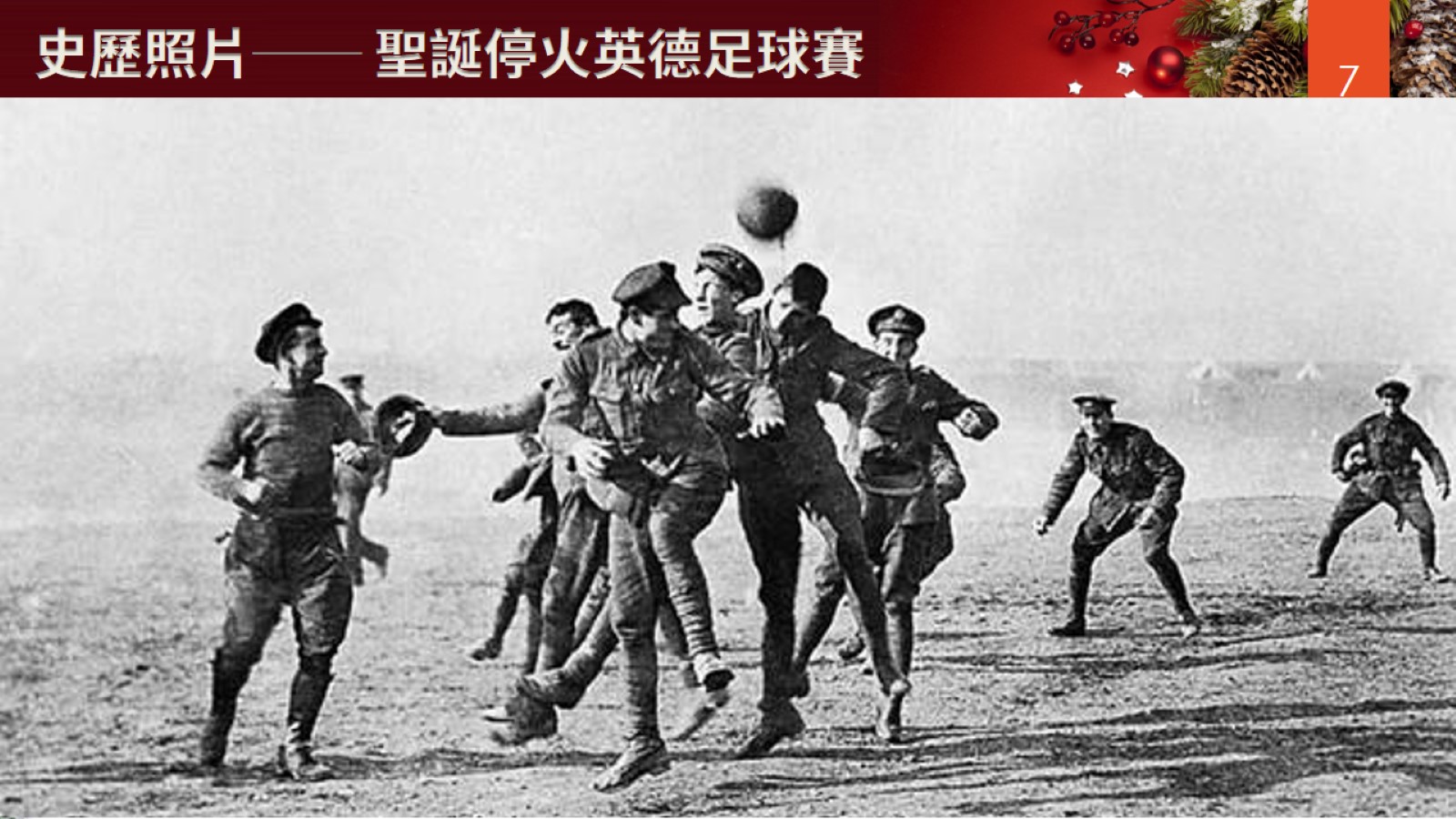 史歷照片── 聖誕停火英德足球賽
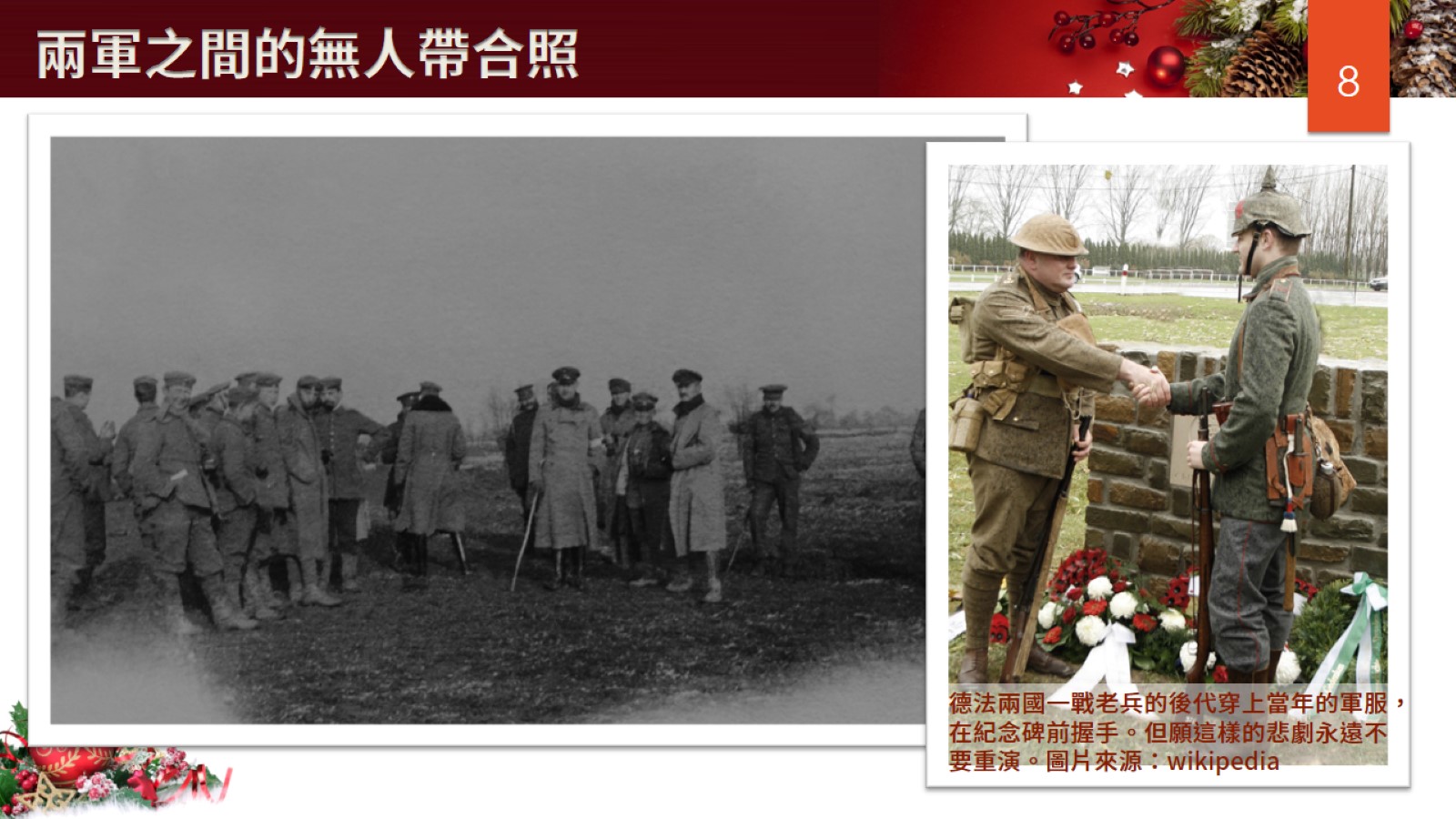 兩軍之間的無人帶合照
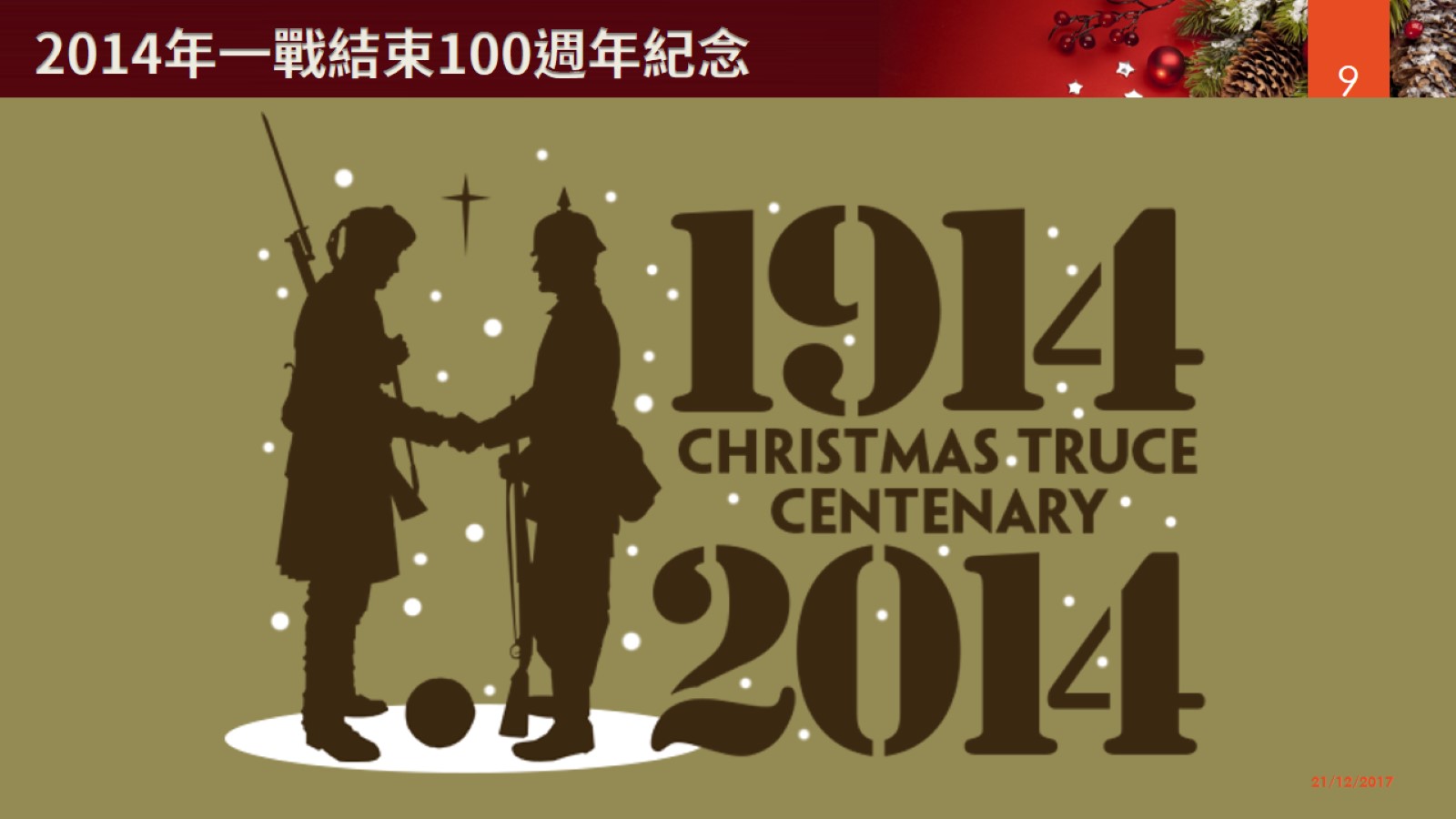 2014年一戰結束100週年紀念
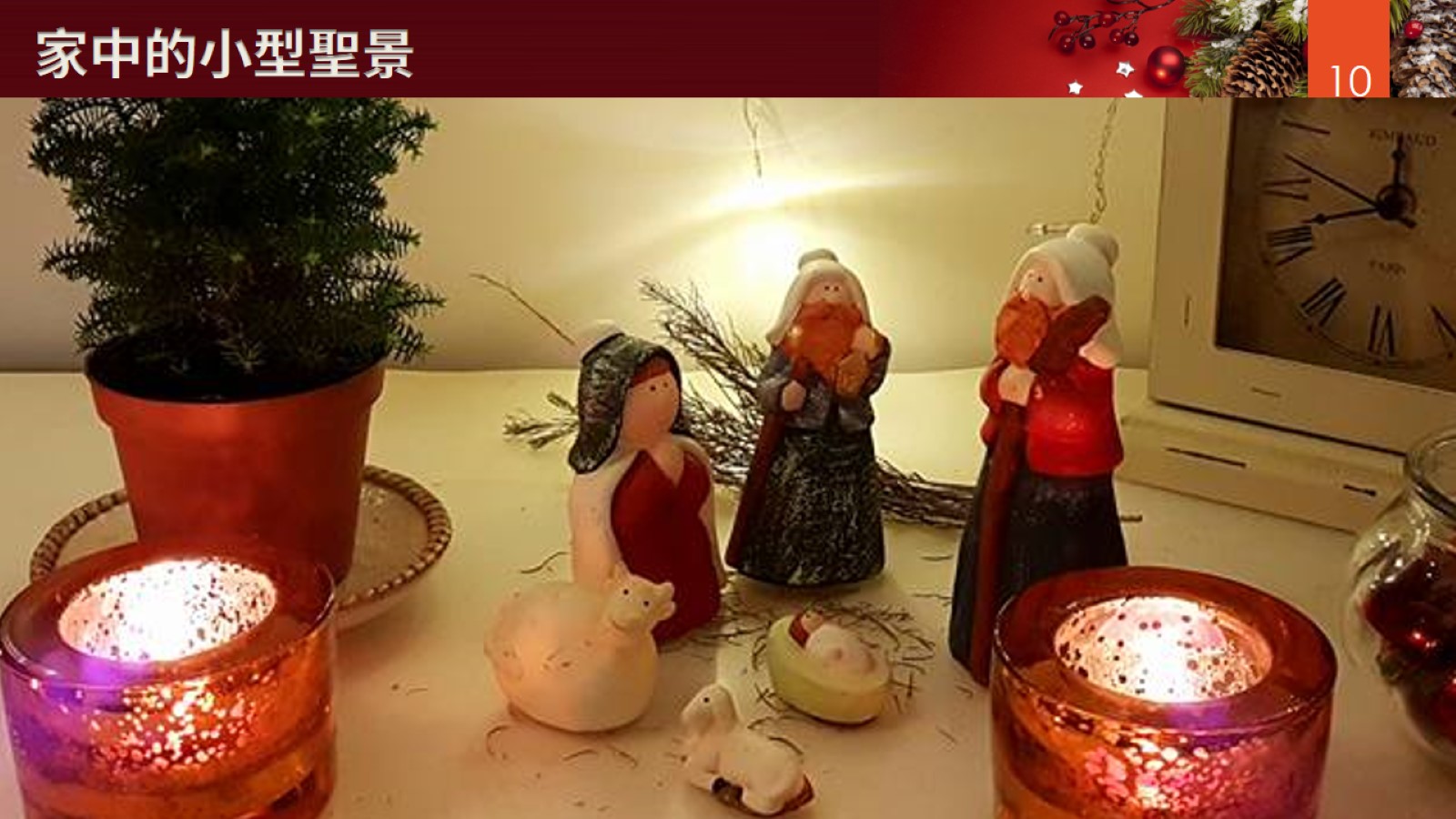 家中的小型聖景
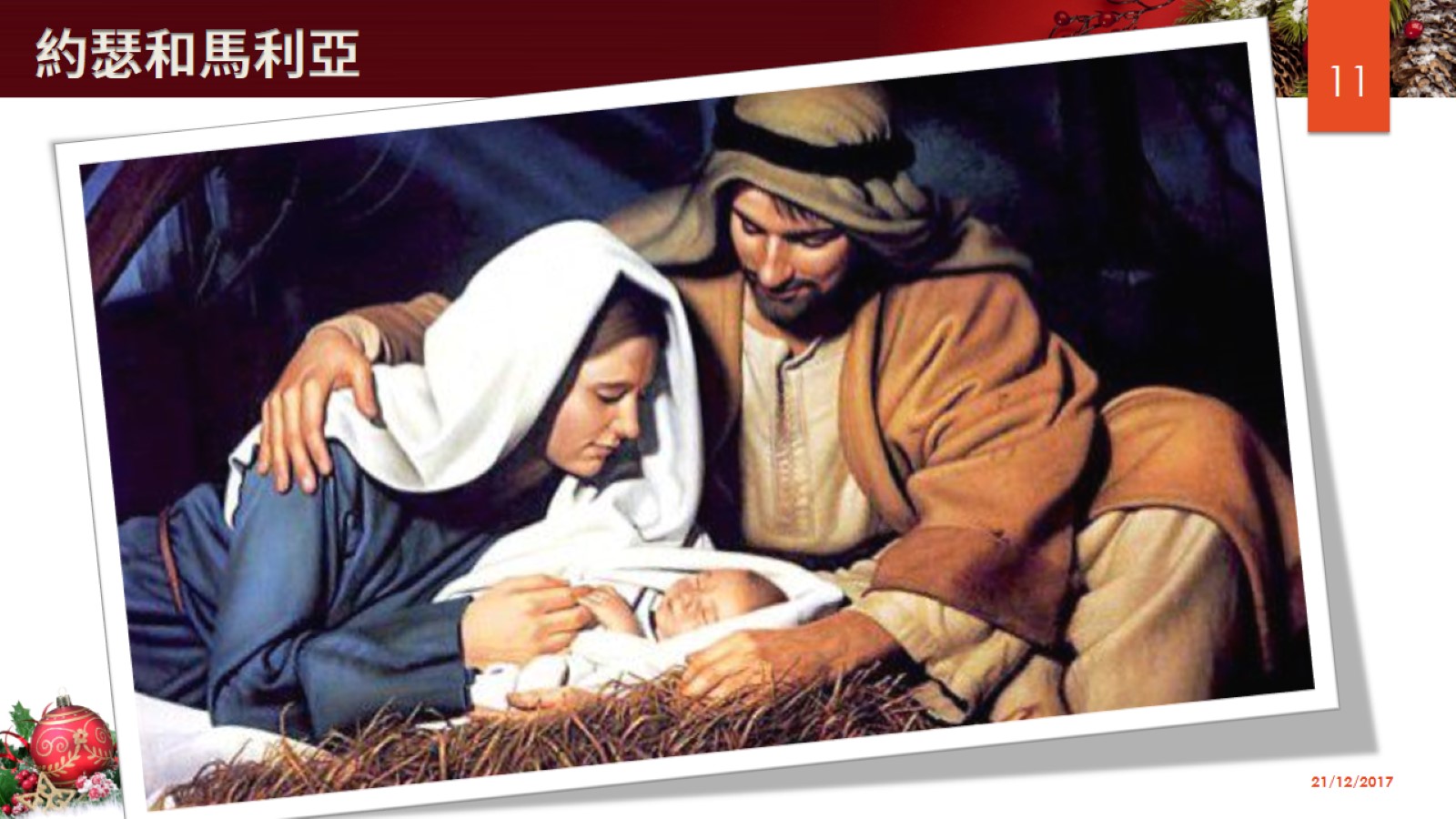 約瑟和馬利亞
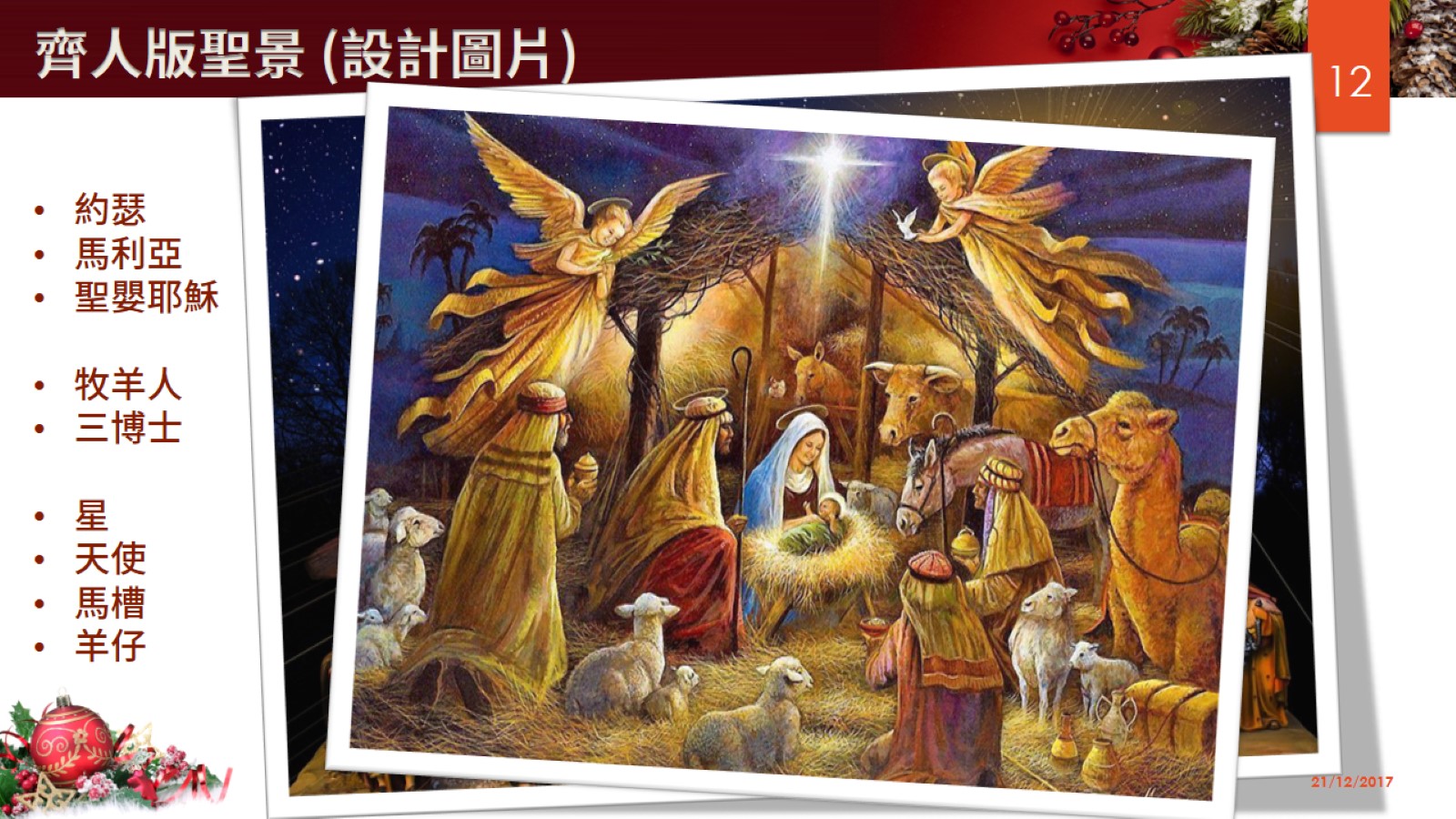 齊人版聖景 (設計圖片)
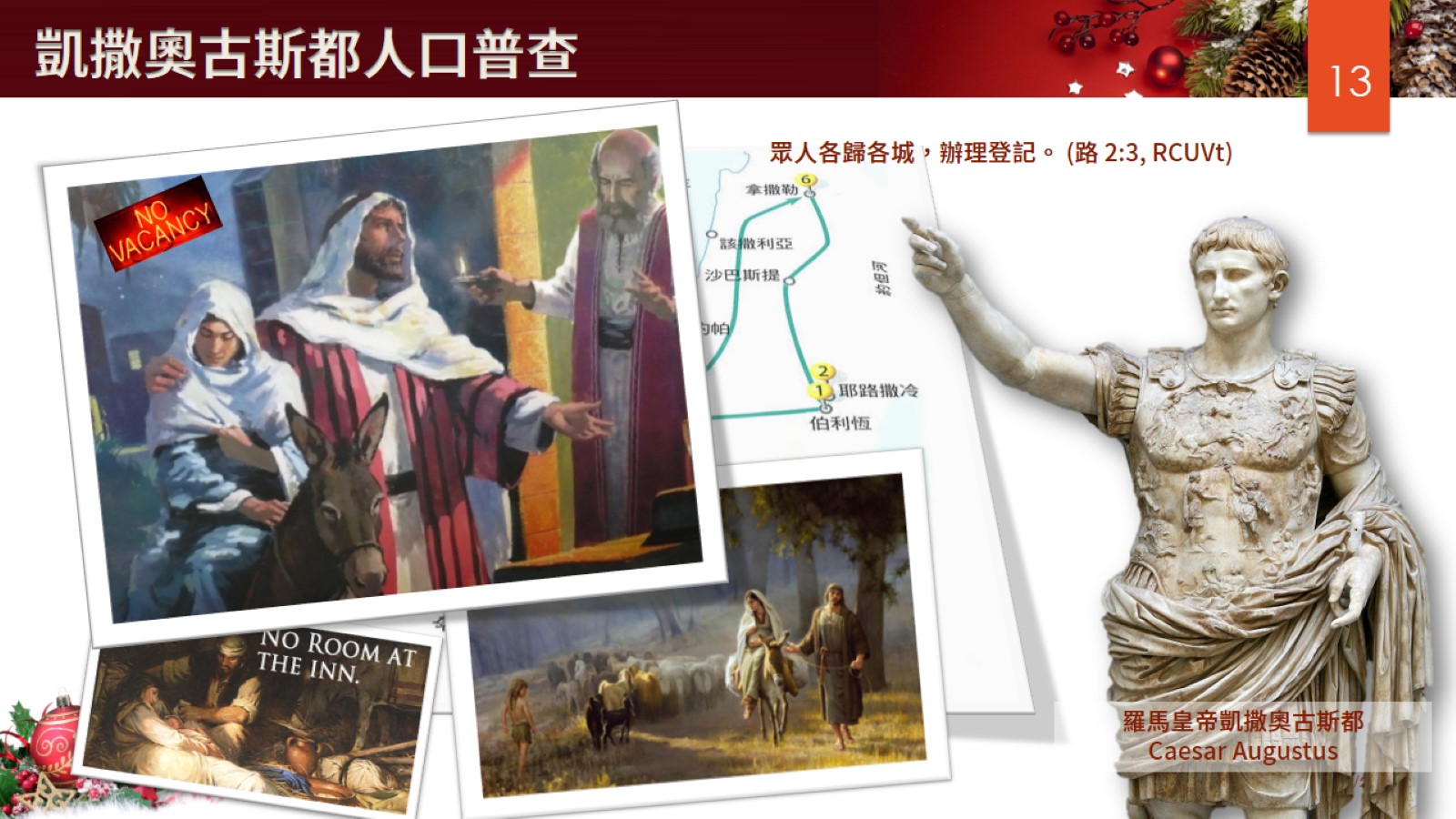 凱撒奧古斯都人口普查
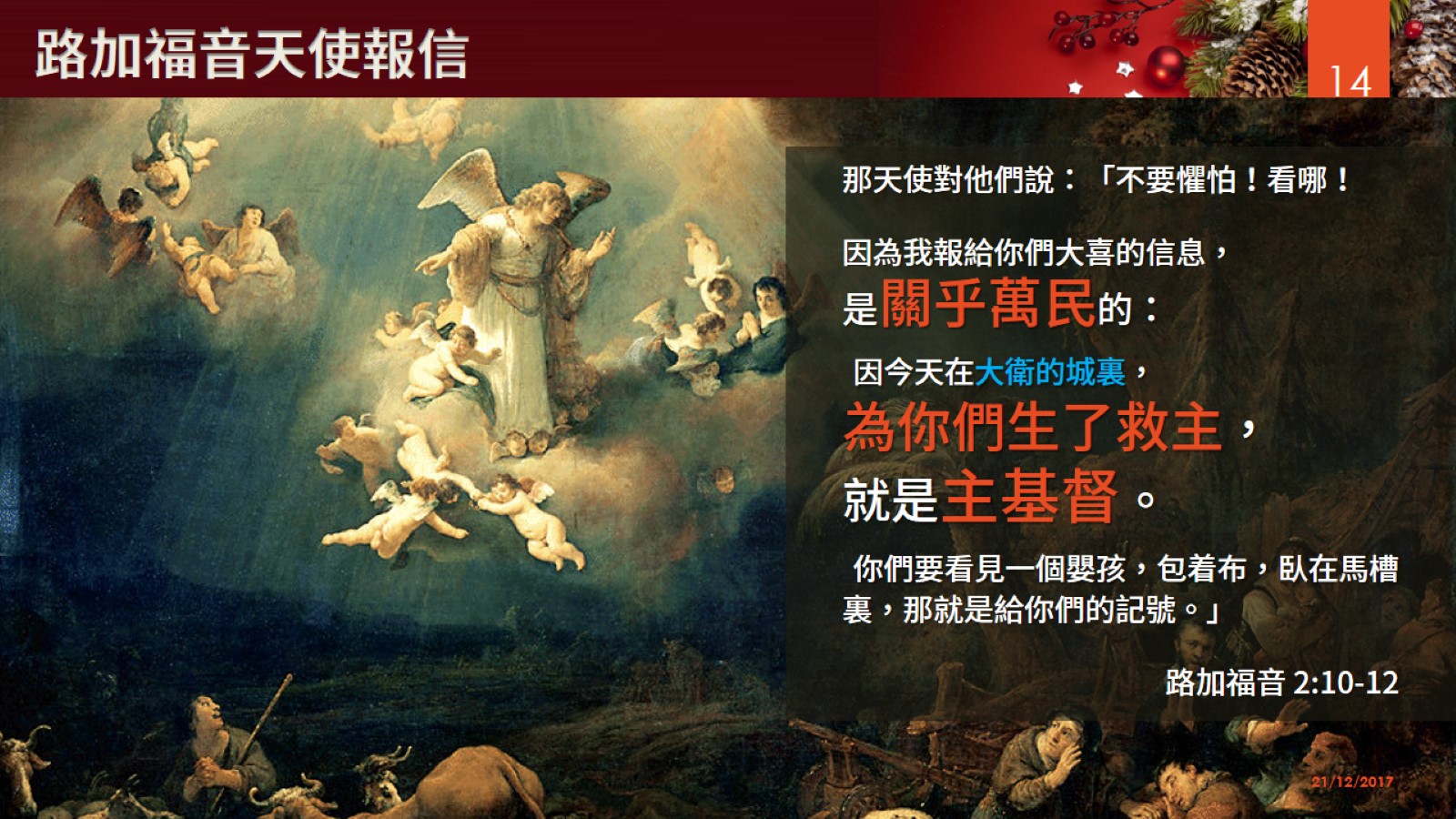 路加福音天使報信
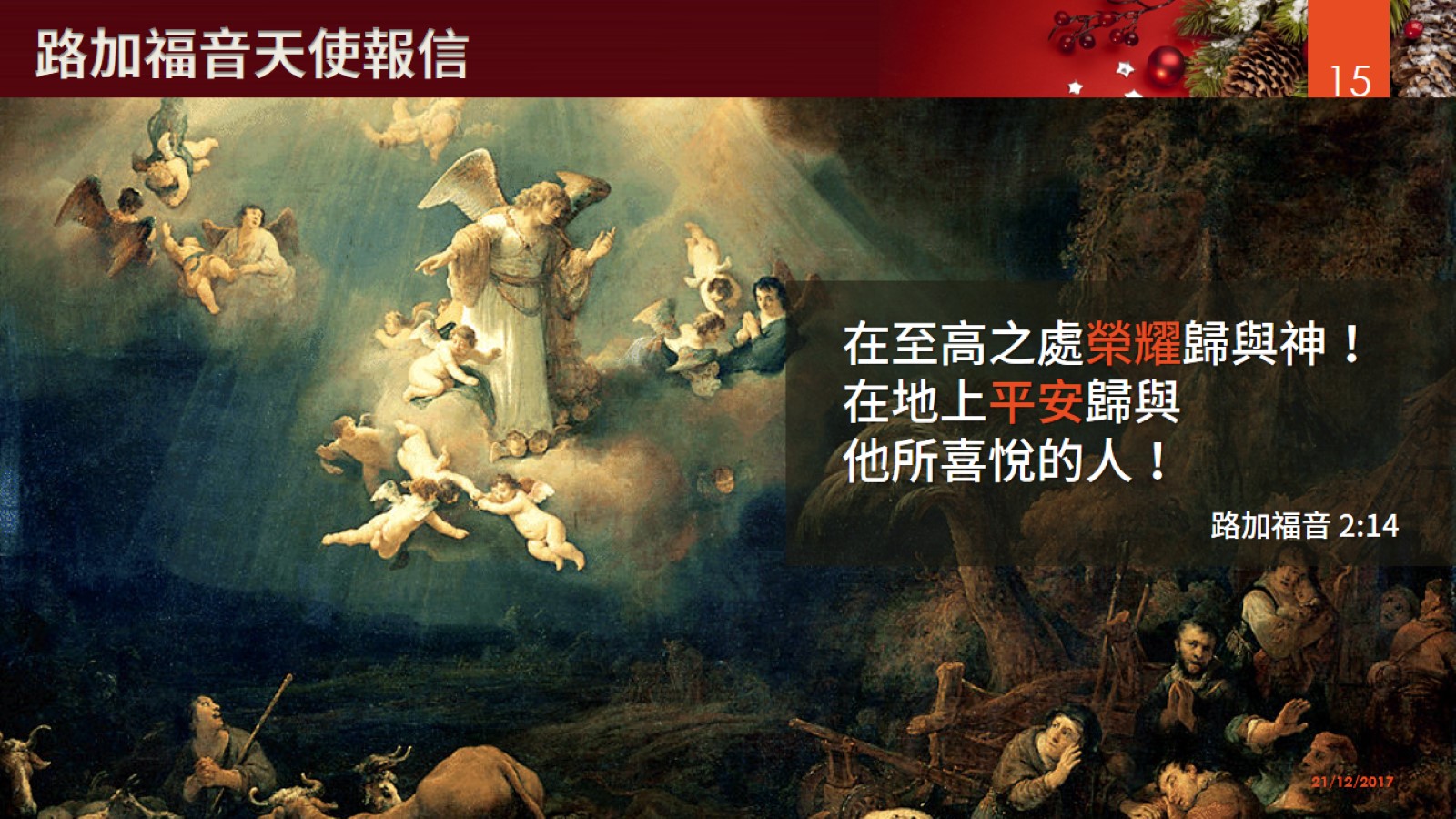 路加福音天使報信
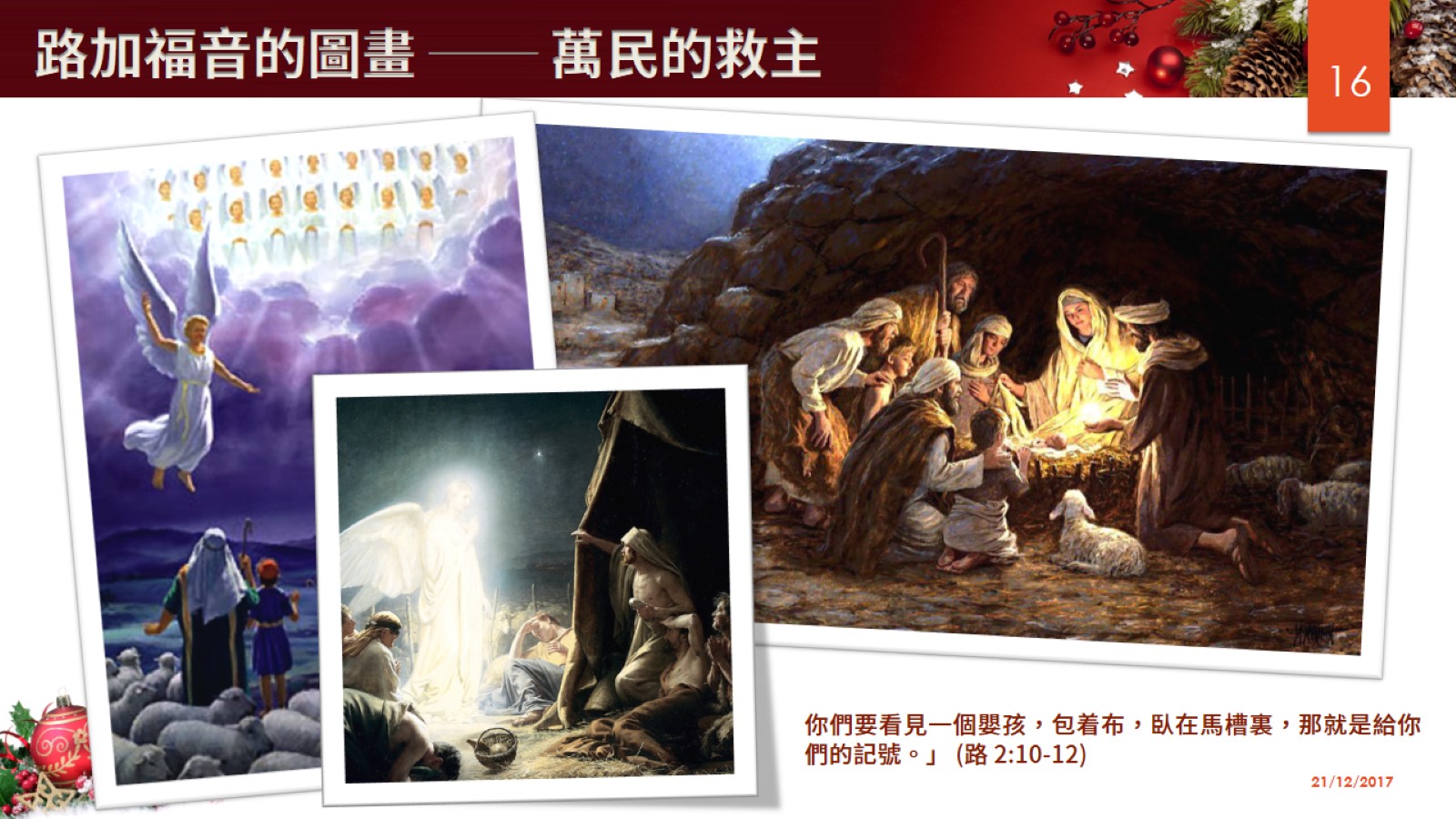 路加福音的圖畫 ── 萬民的救主
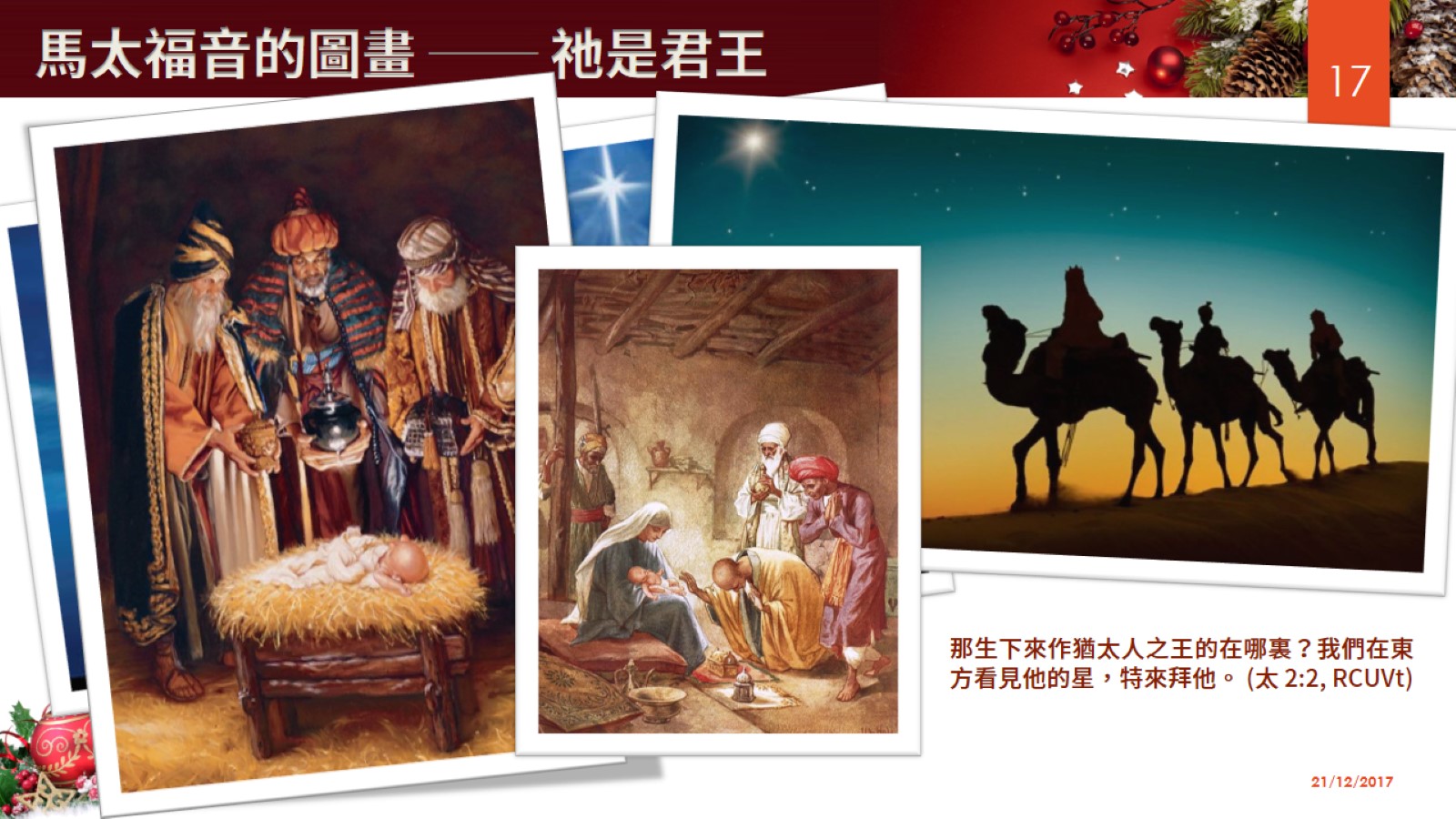 馬太福音的圖畫 ── 祂是君王
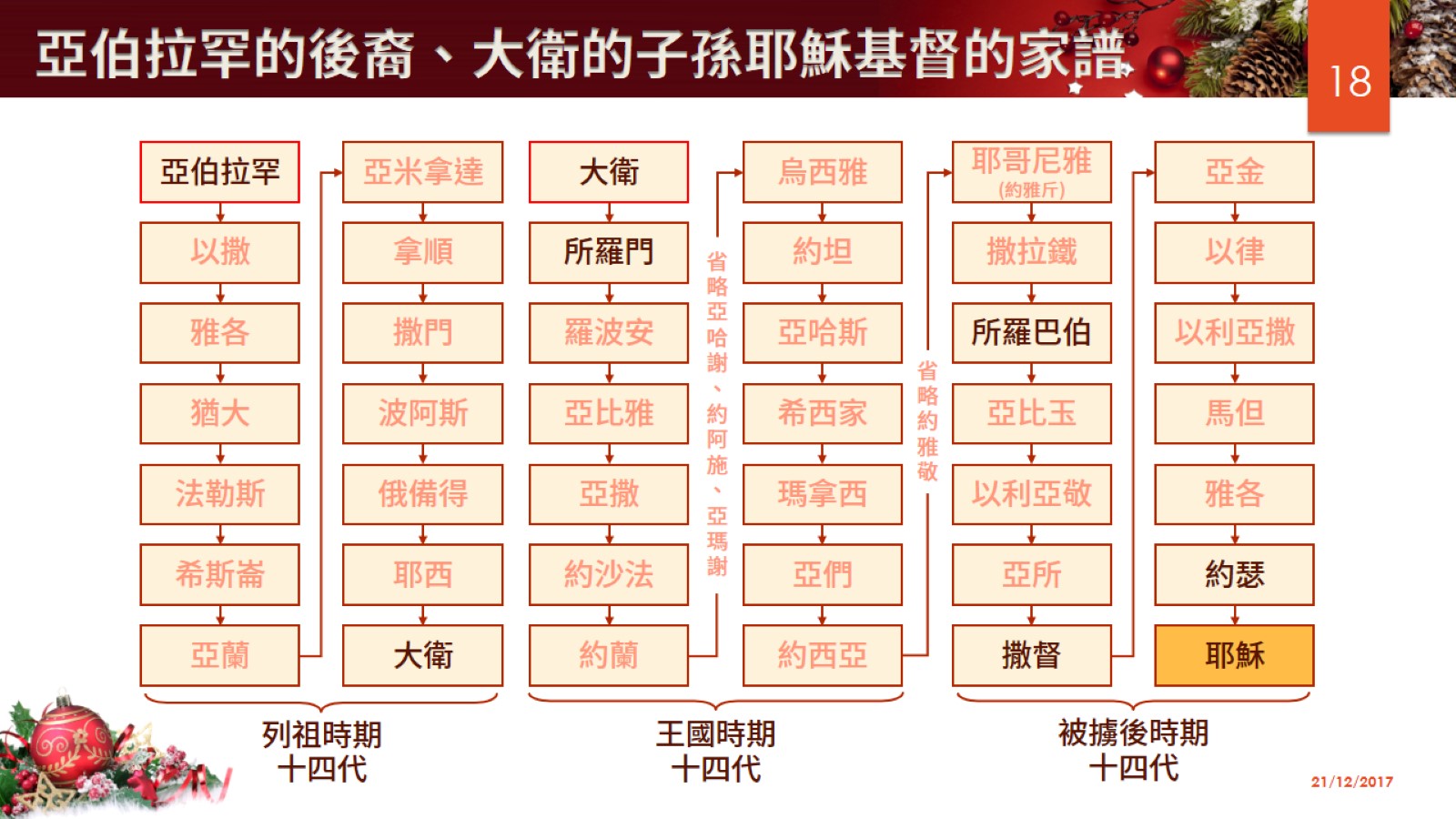 亞伯拉罕的後裔、大衛的子孫耶穌基督的家譜
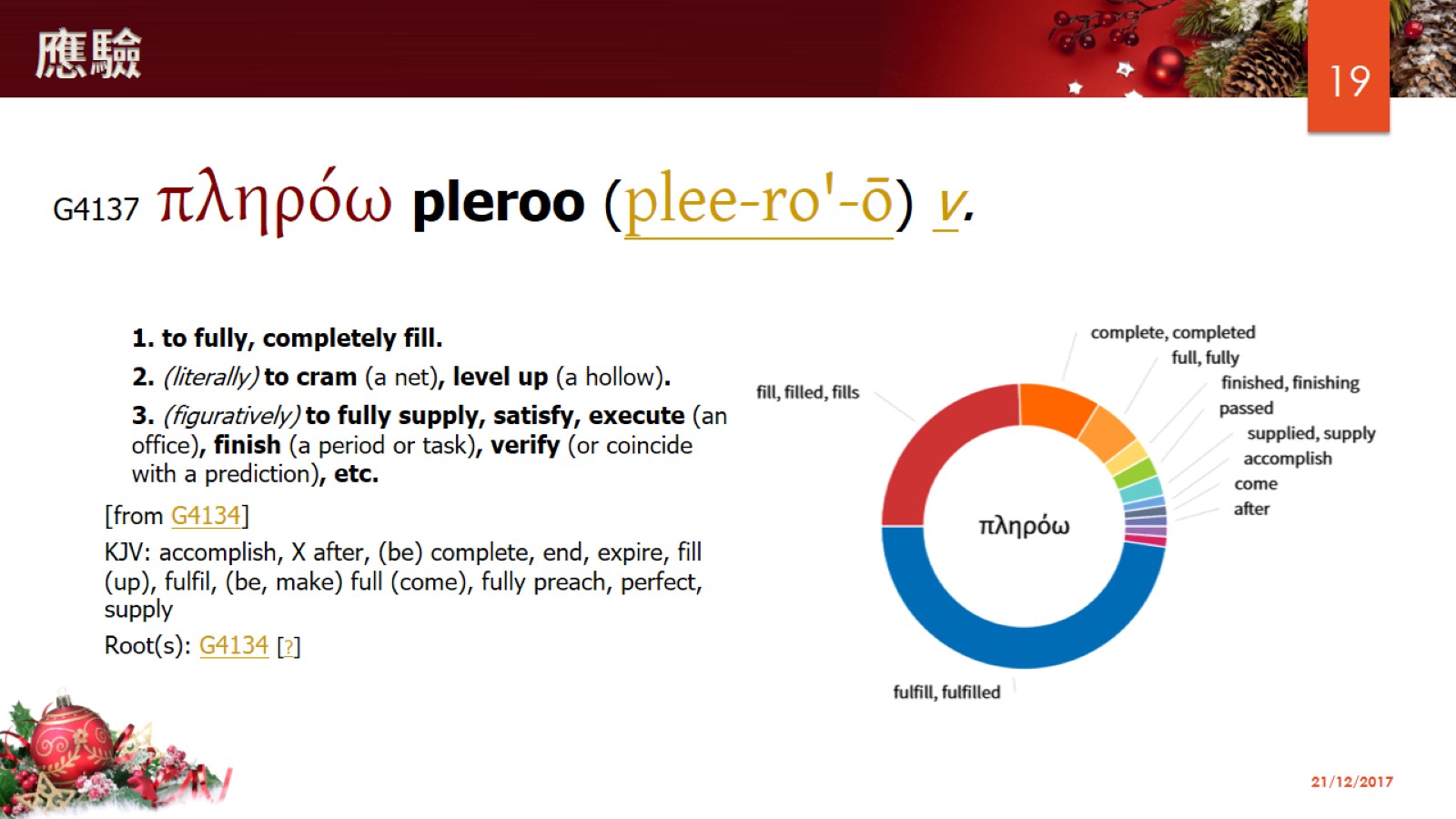 應驗
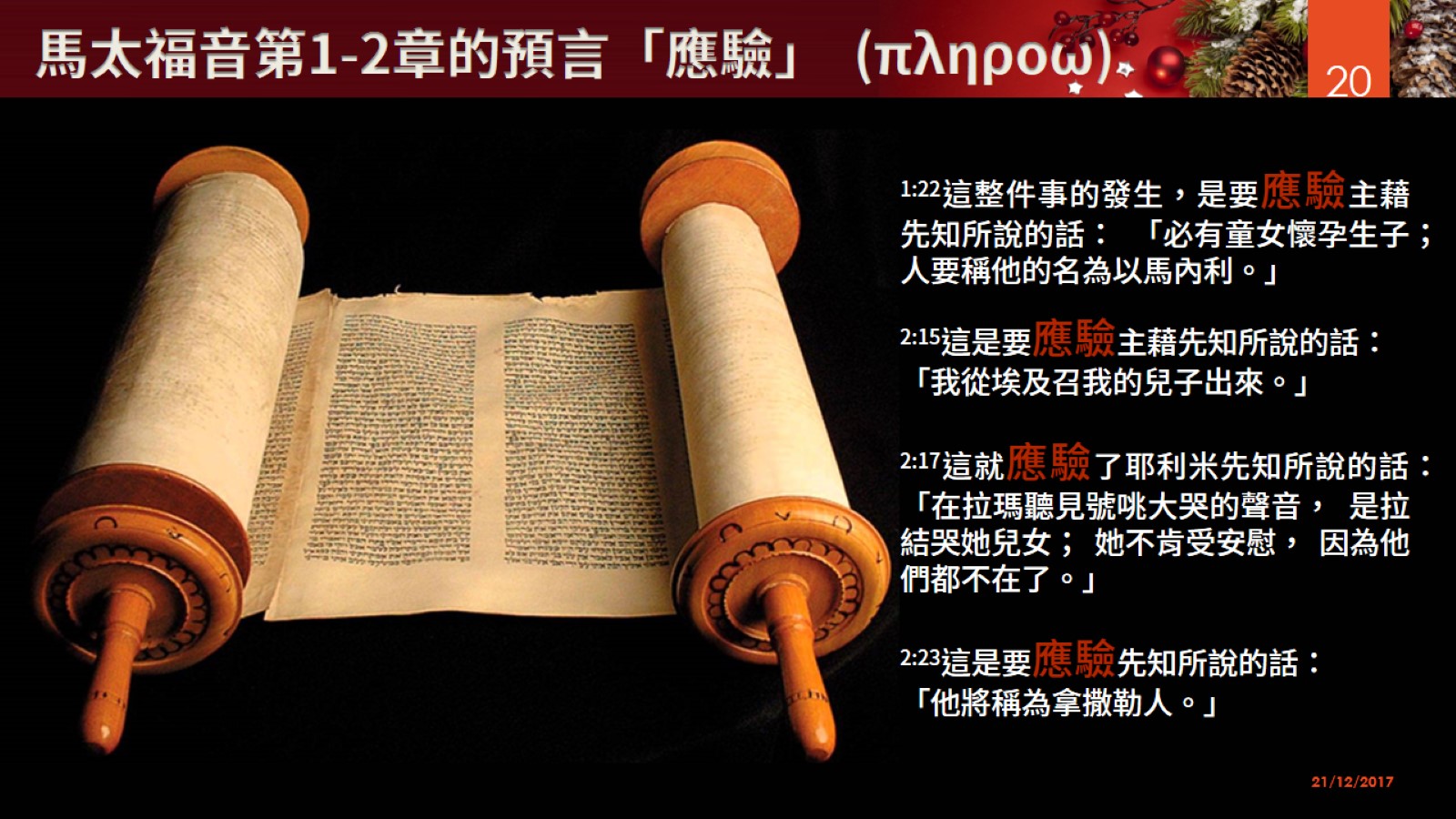 馬太福音第1-2章的預言「應驗」  (πληροω)
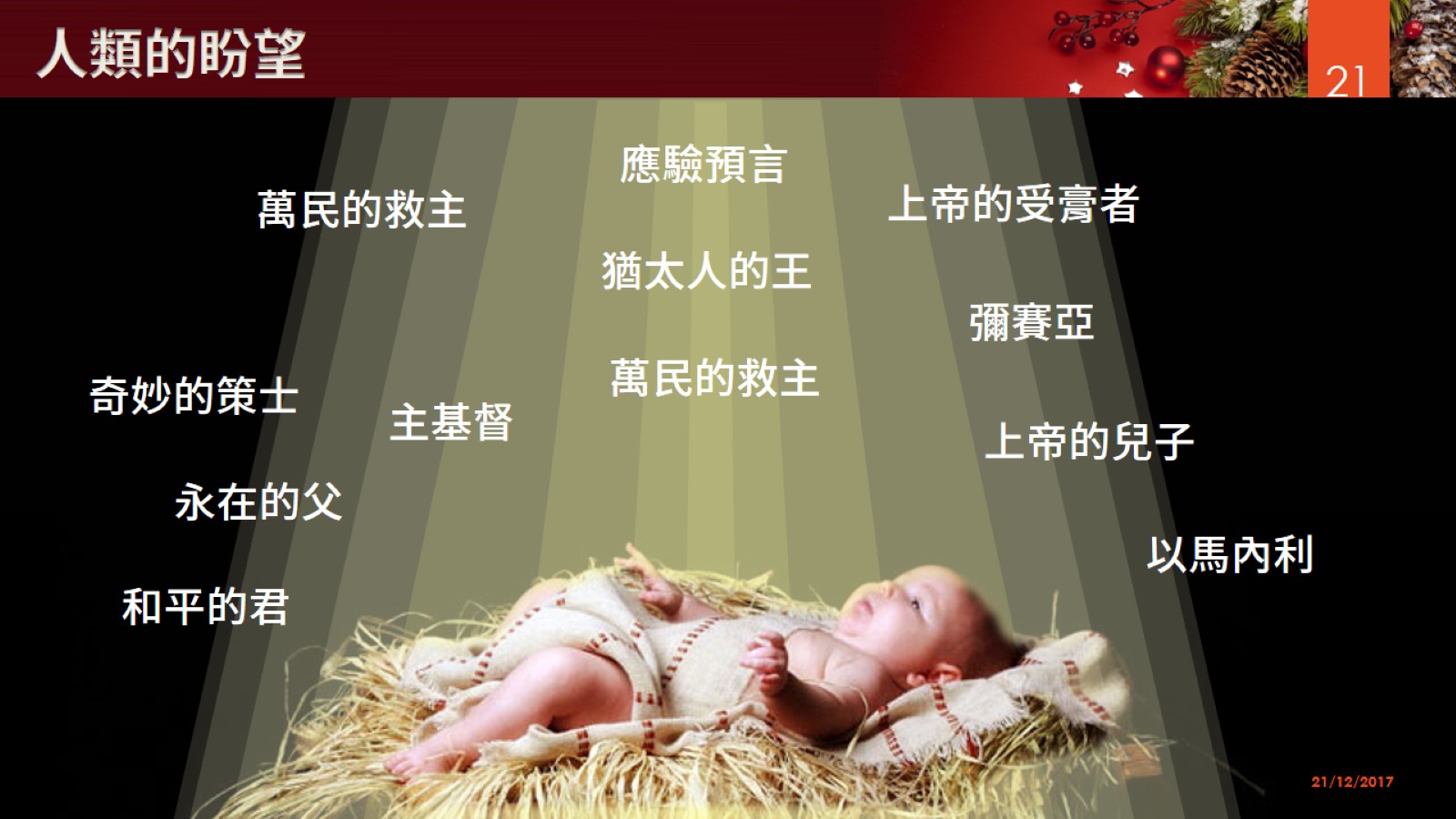 人類的盼望
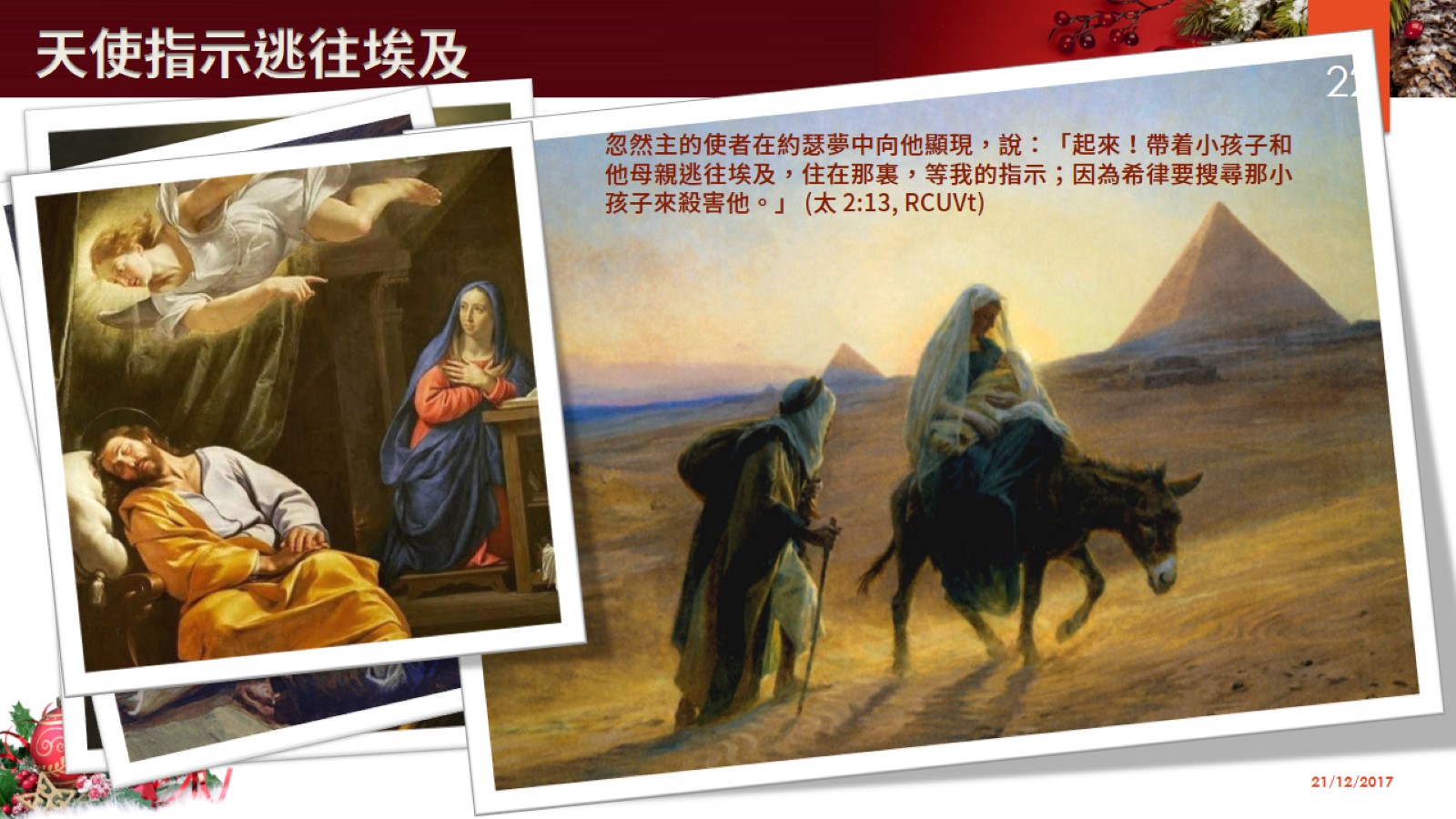 天使指示逃往埃及
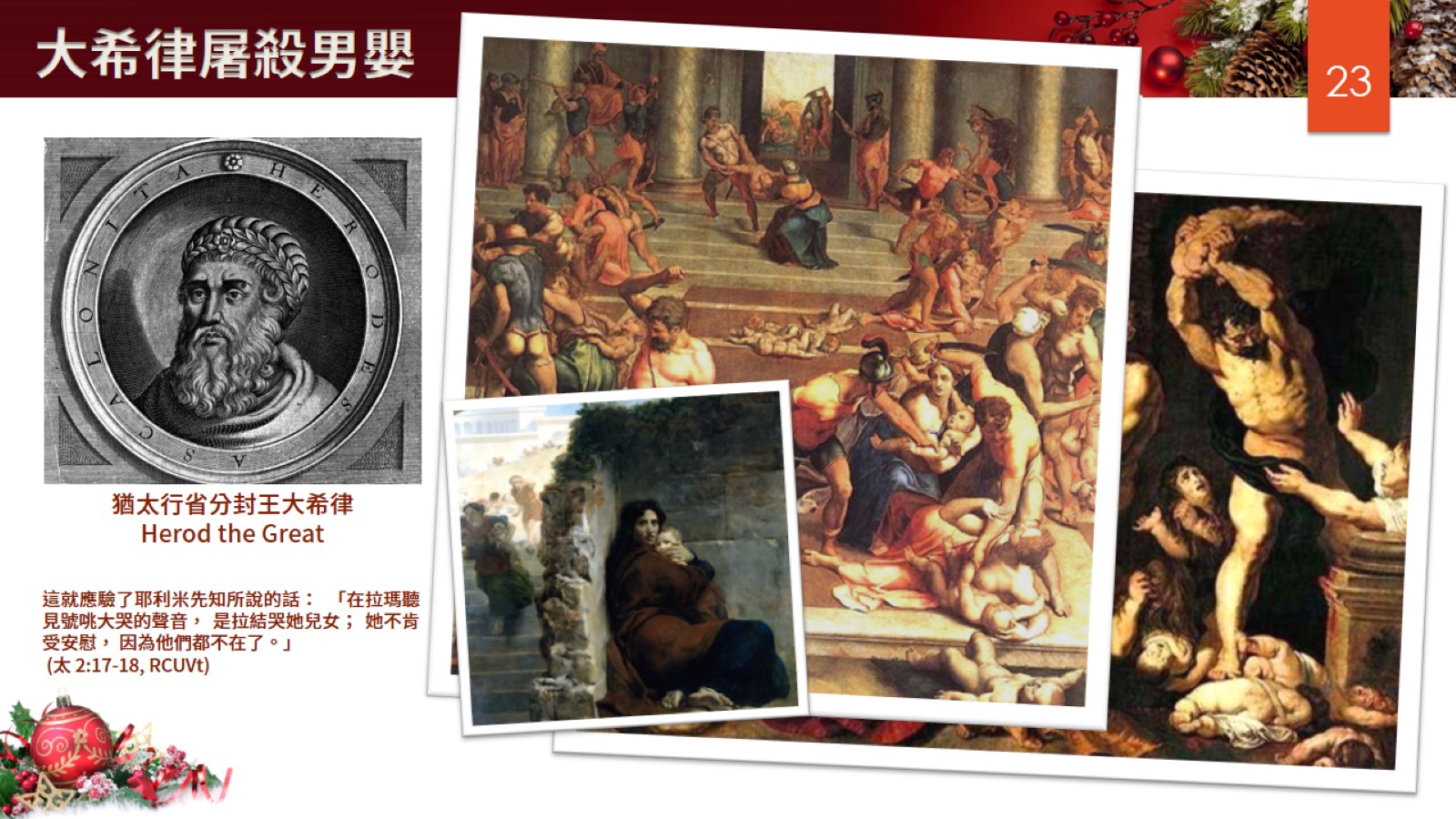 大希律屠殺男嬰
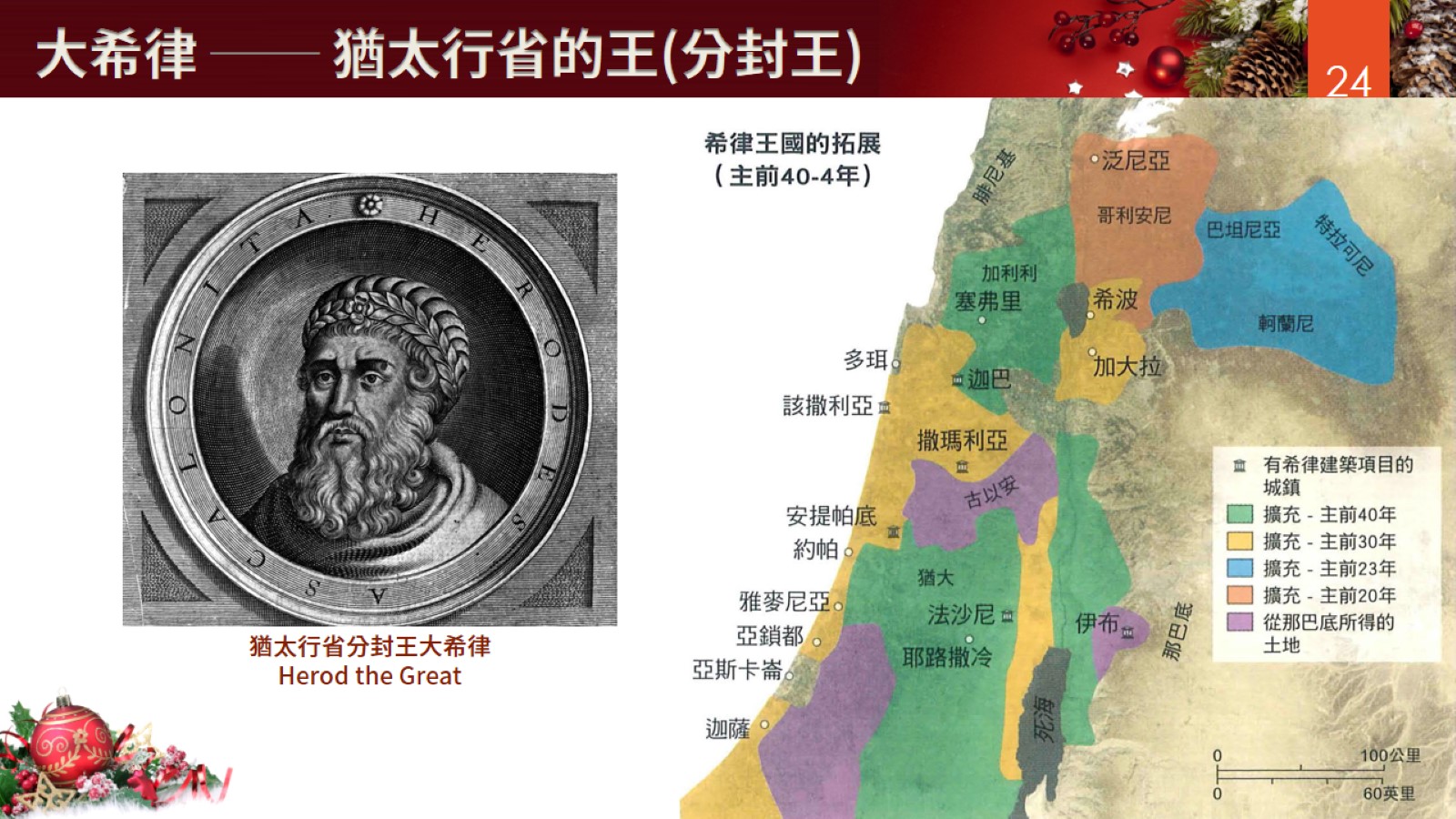 大希律 ── 猶太行省的王(分封王)
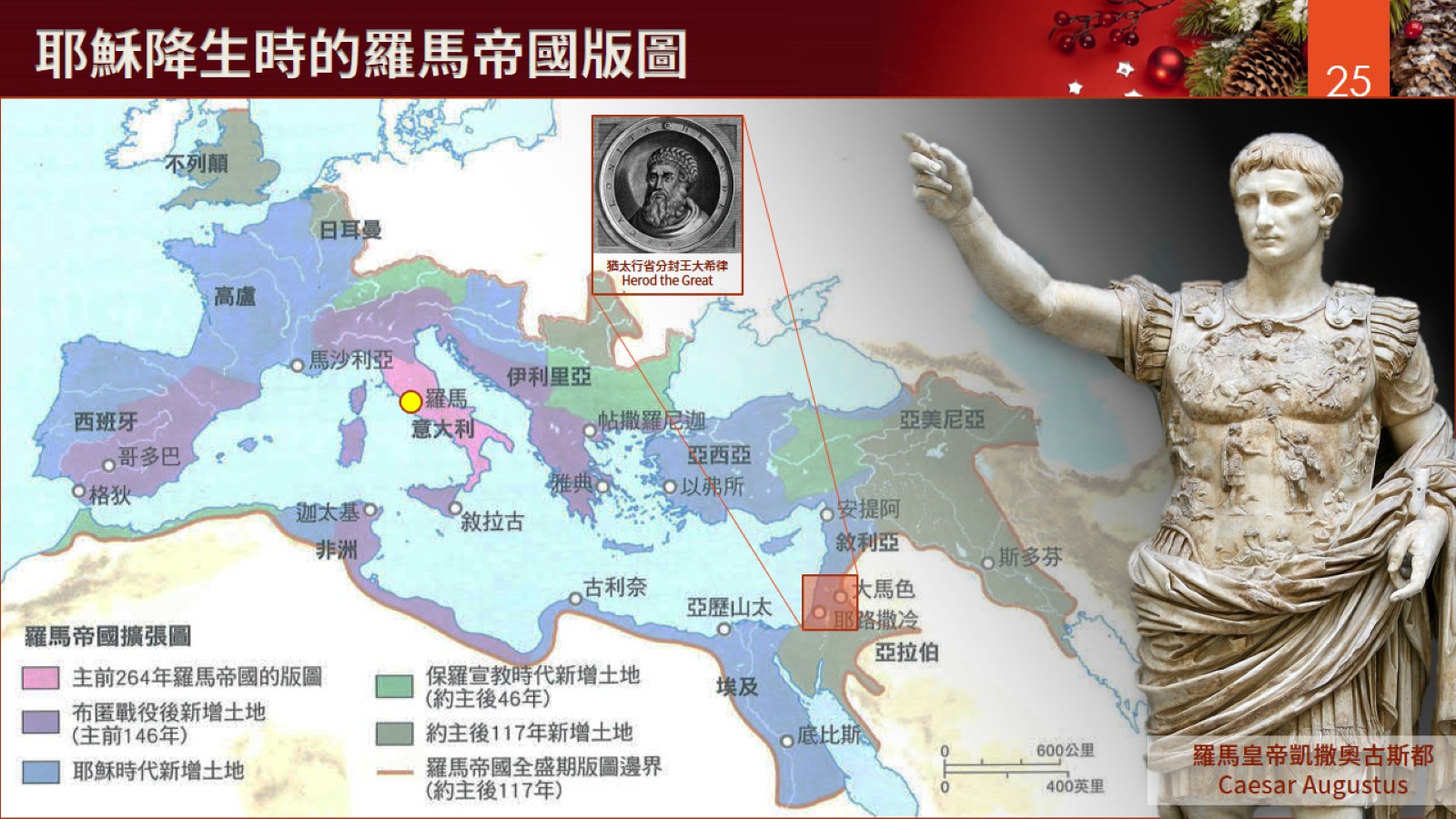 耶穌降生時的羅馬帝國版圖
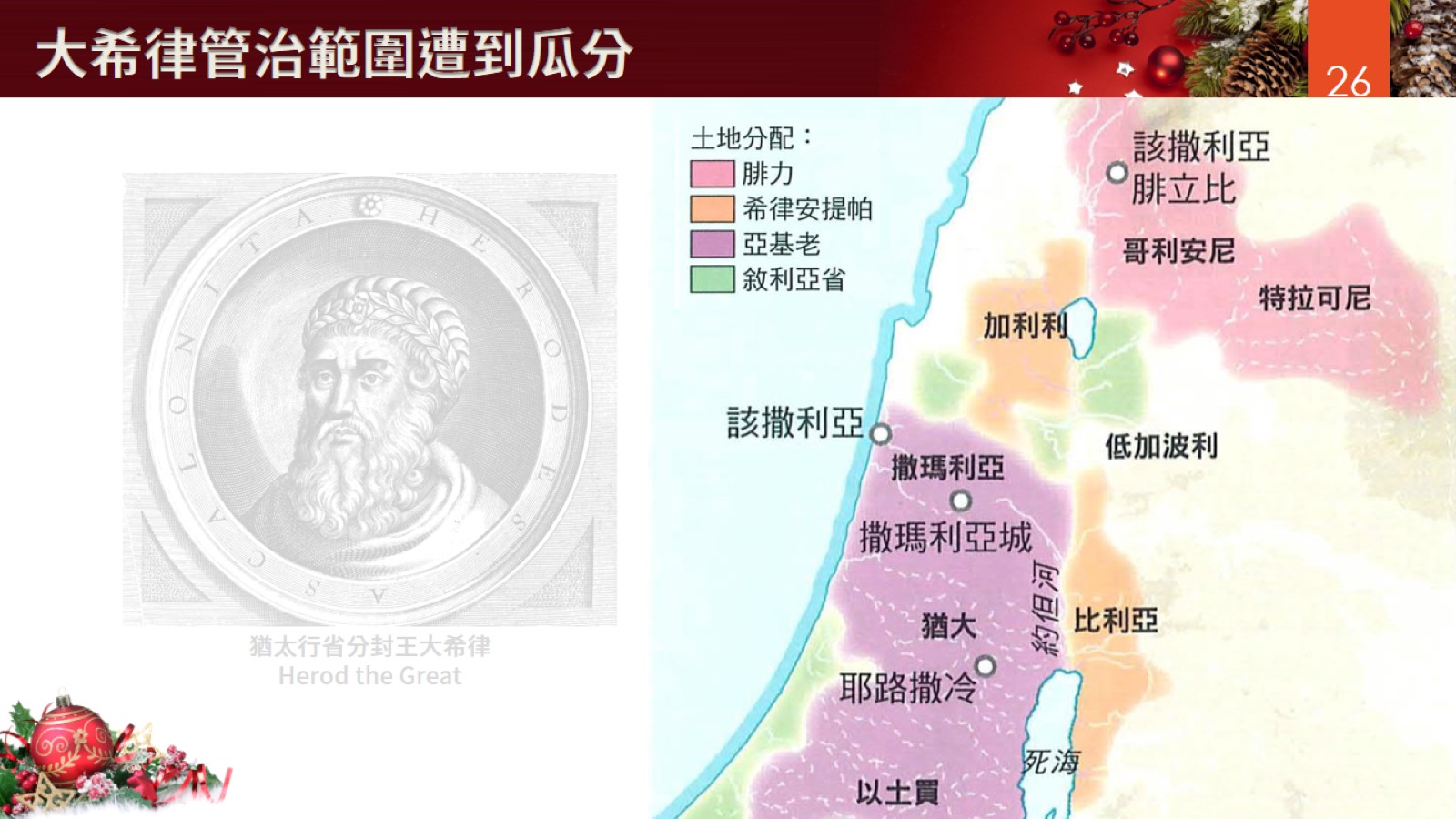 大希律管治範圍遭到瓜分
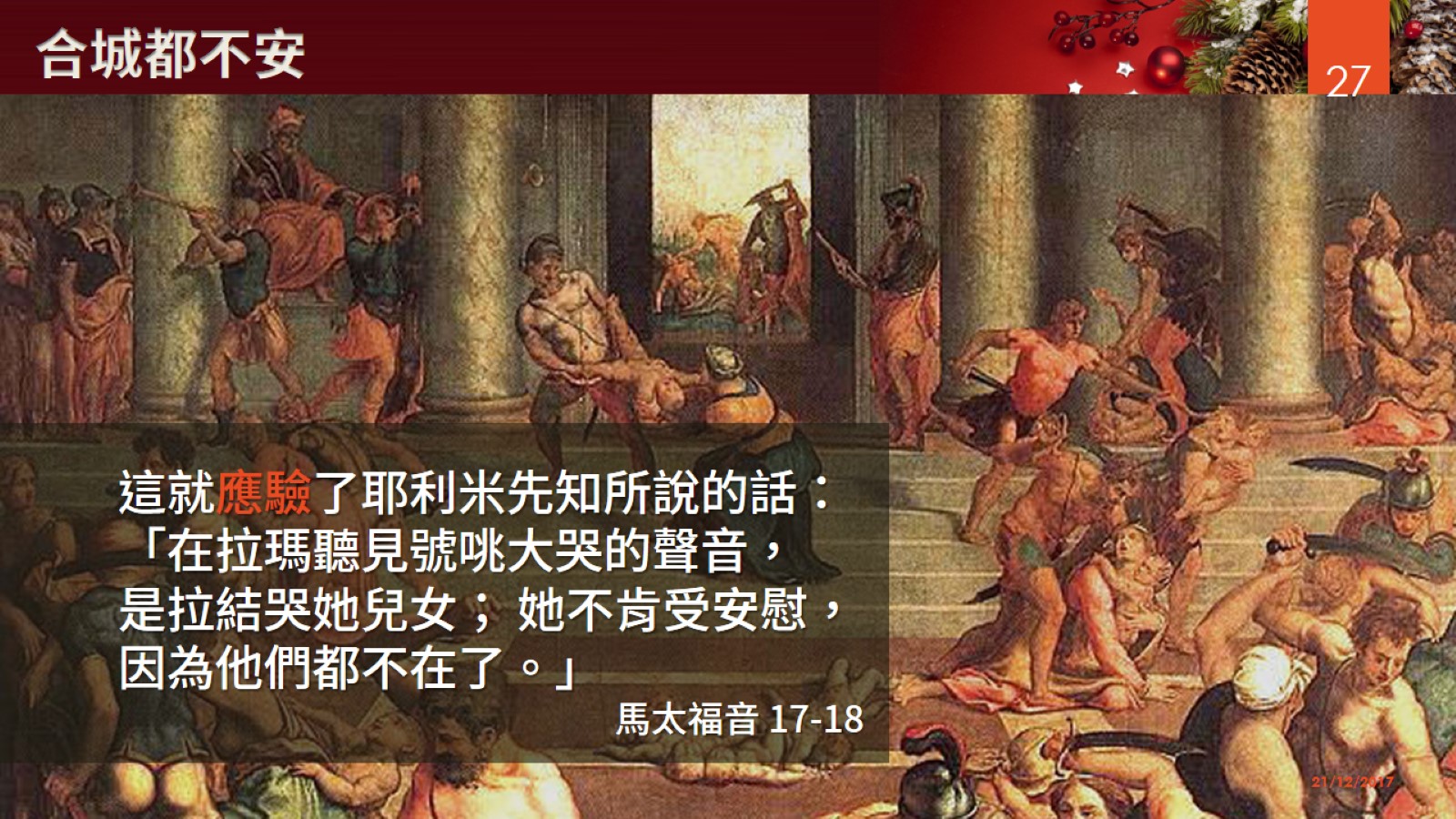 合城都不安
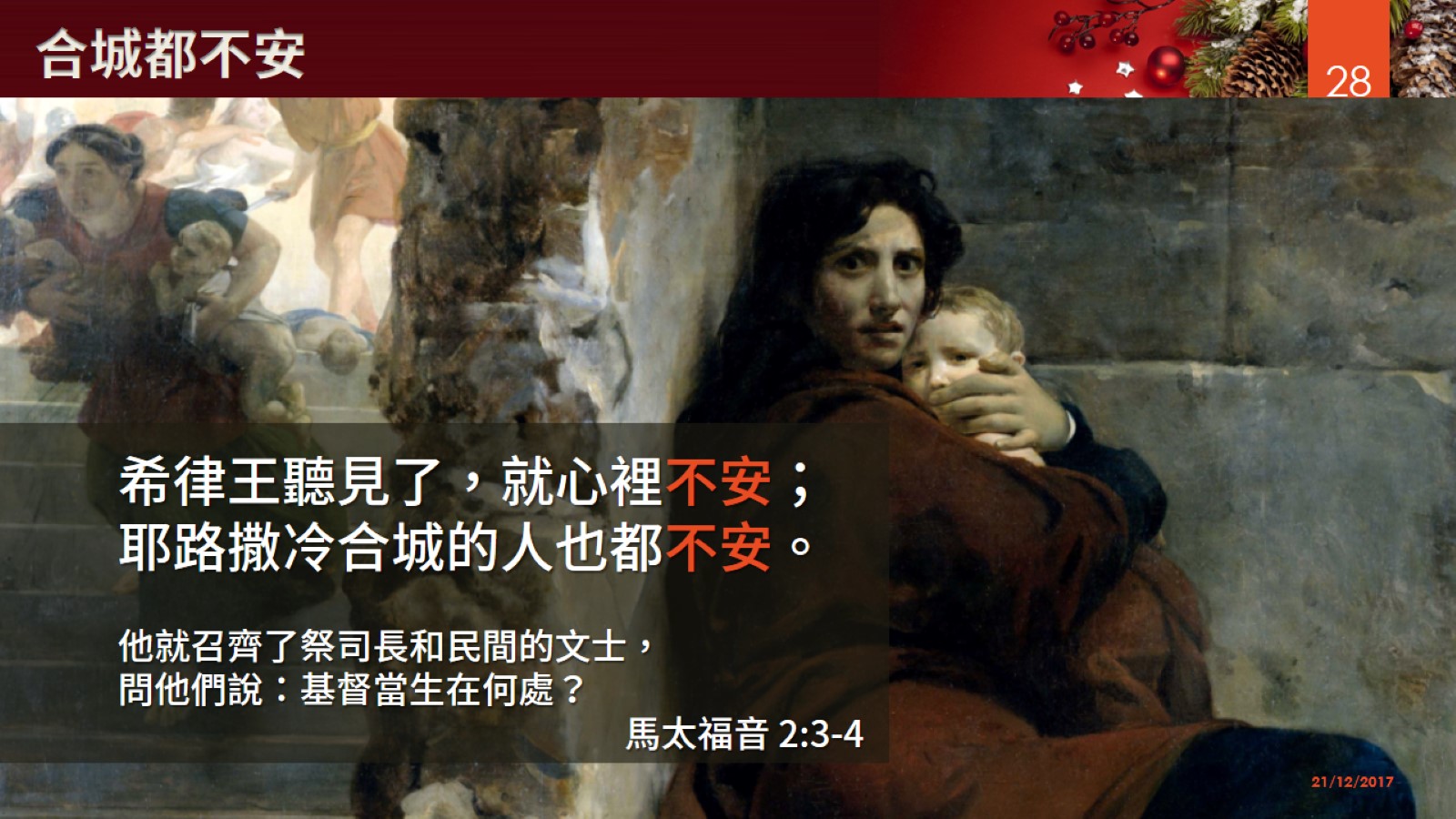 合城都不安
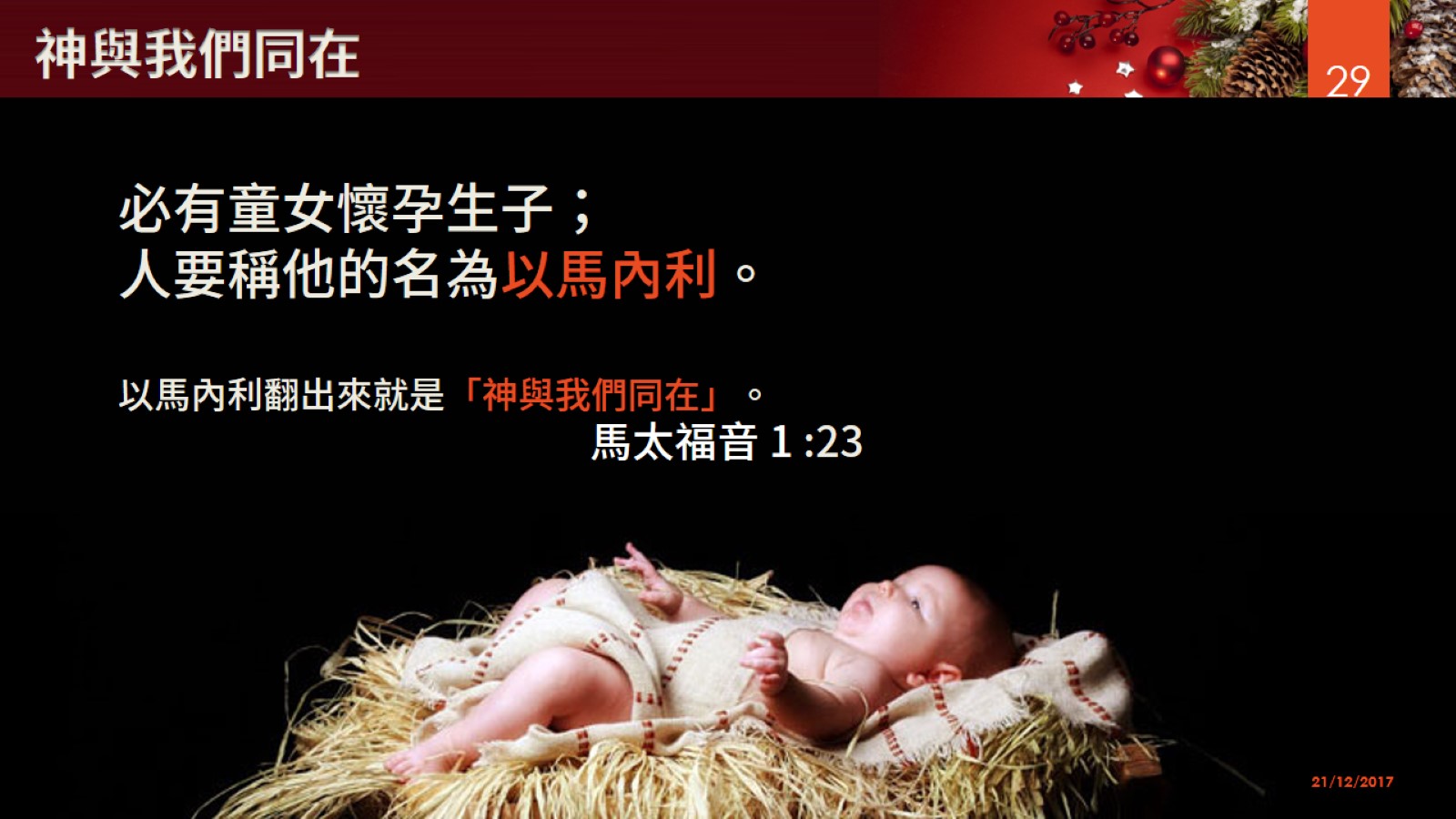 神與我們同在
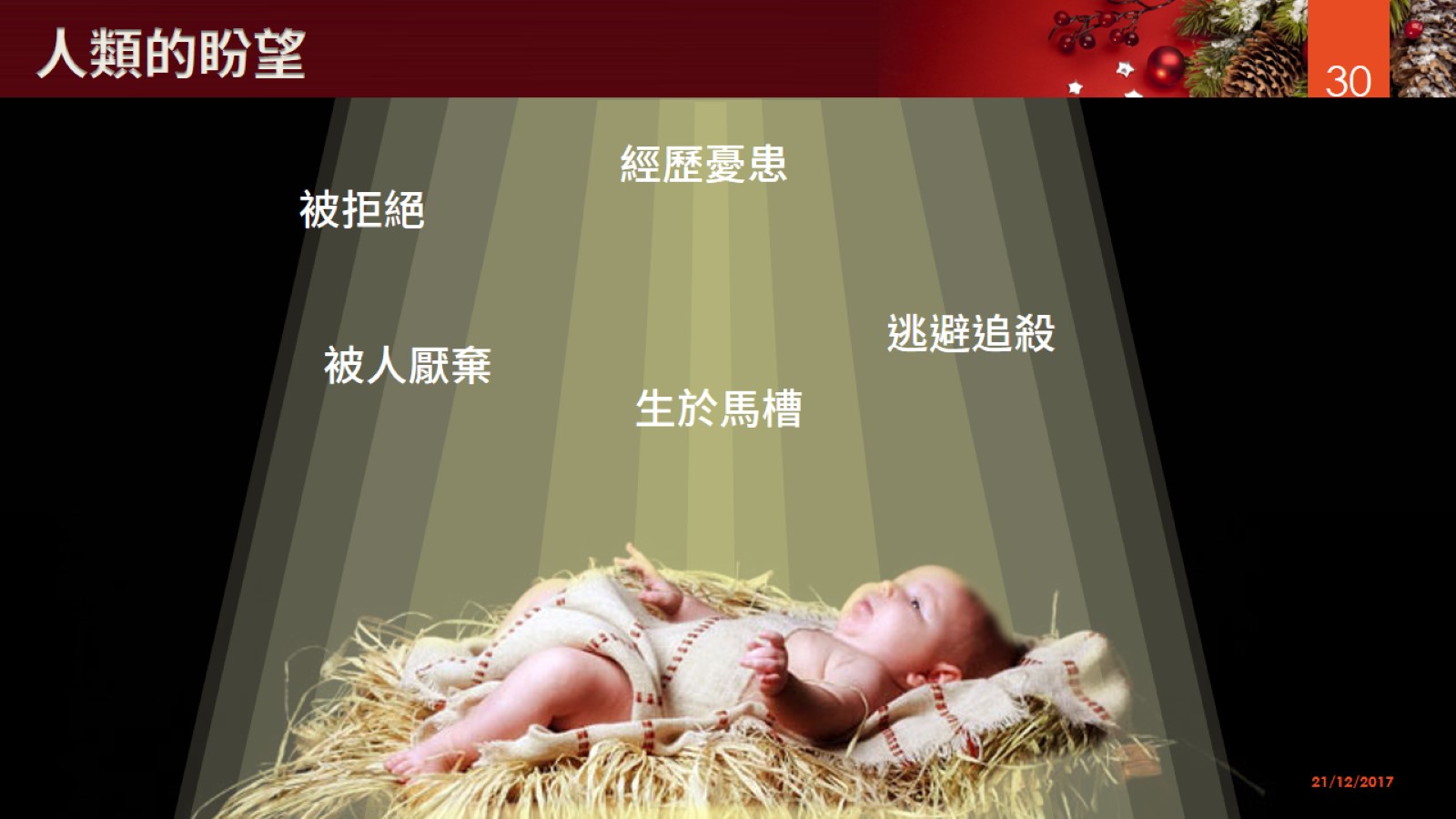 人類的盼望
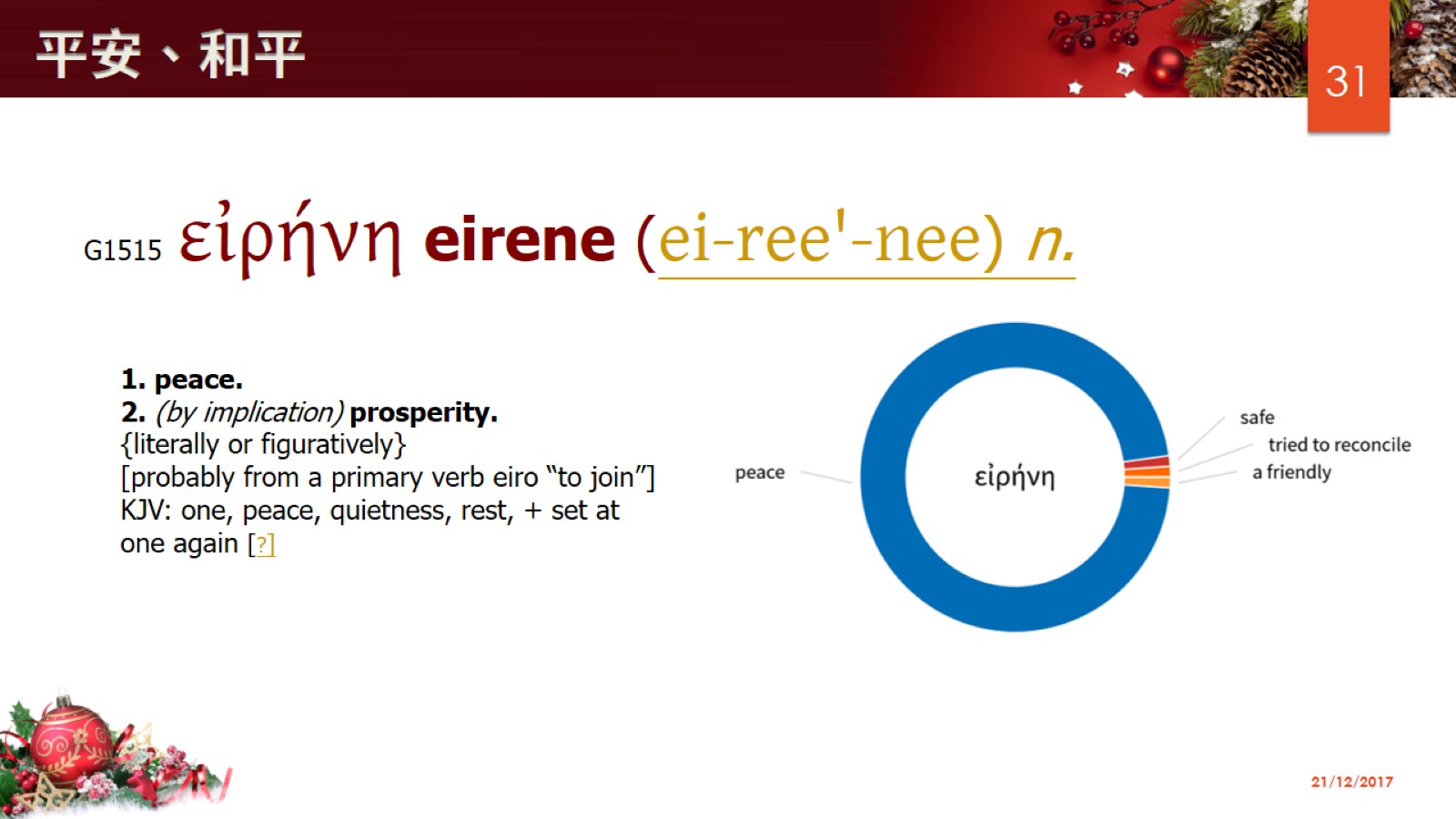 平安、和平
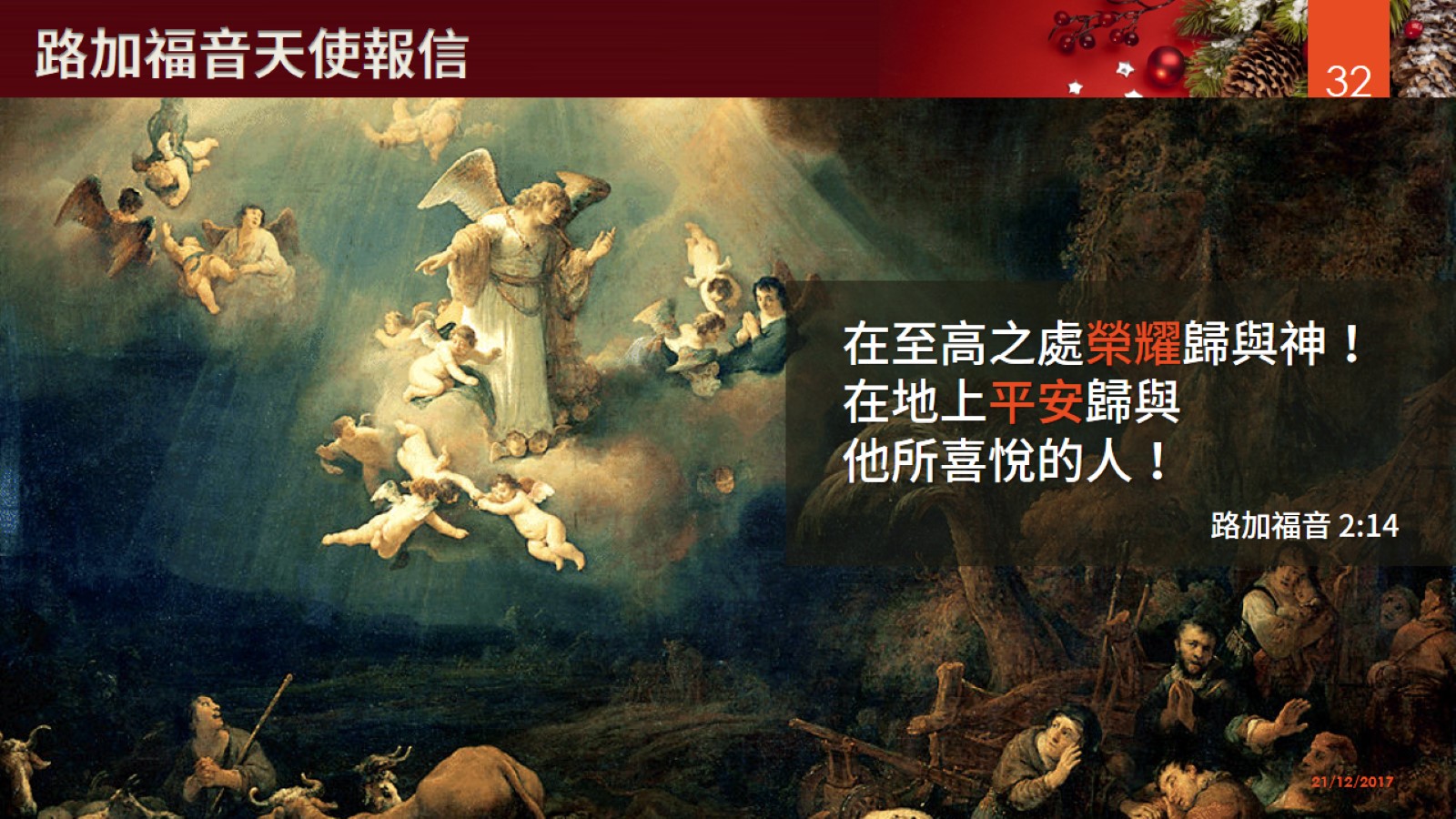 路加福音天使報信
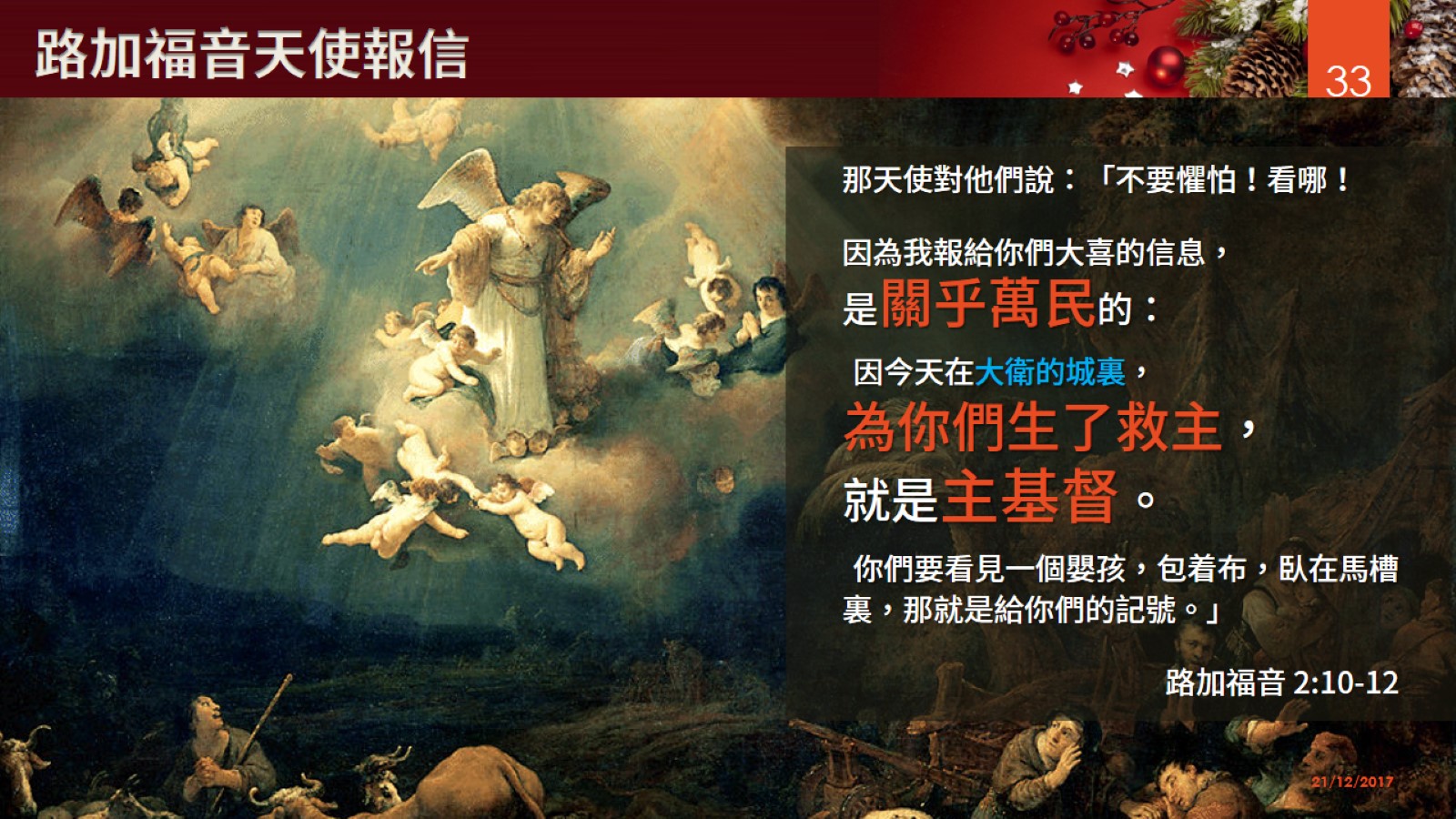 路加福音天使報信
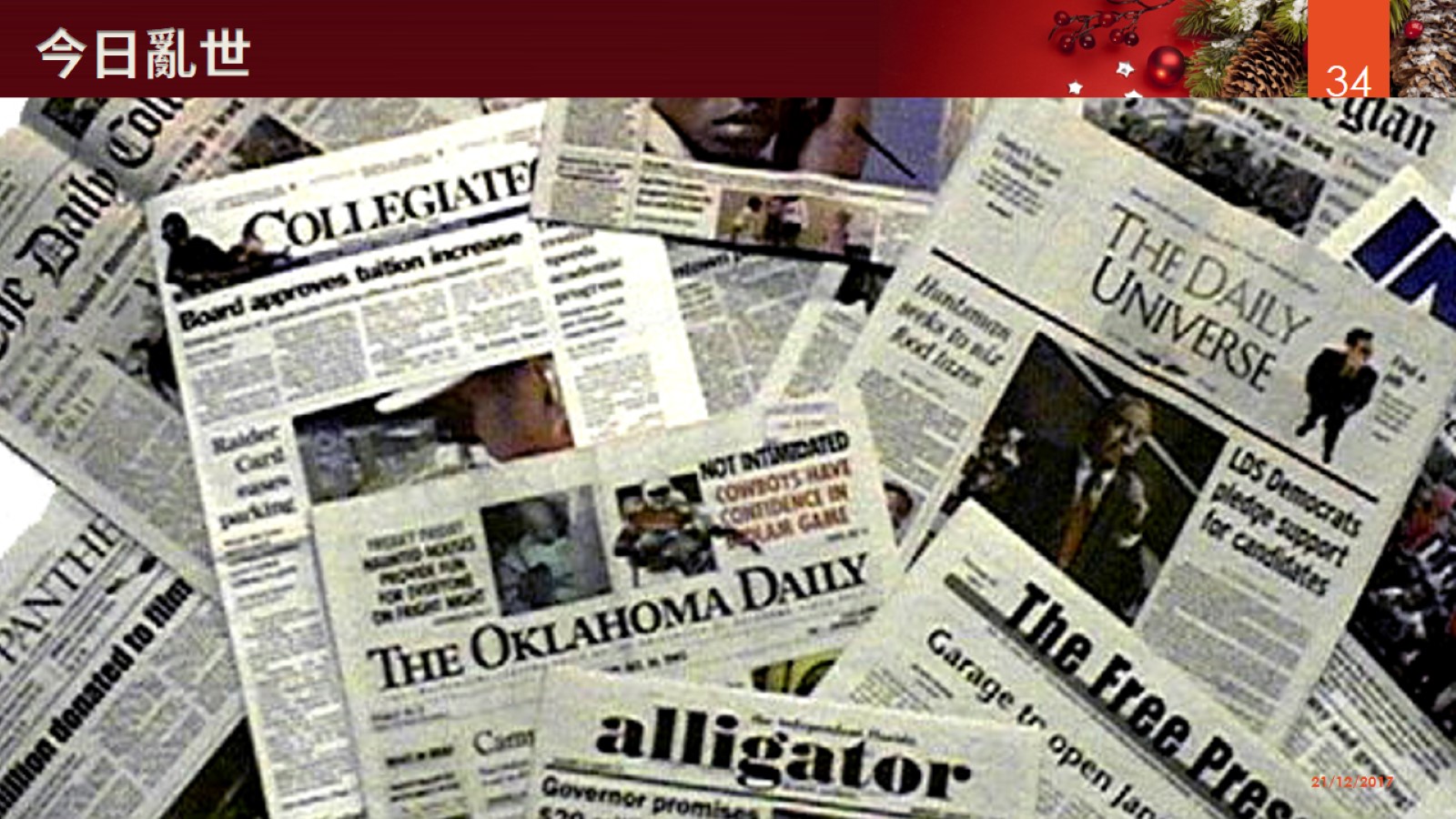 今日亂世
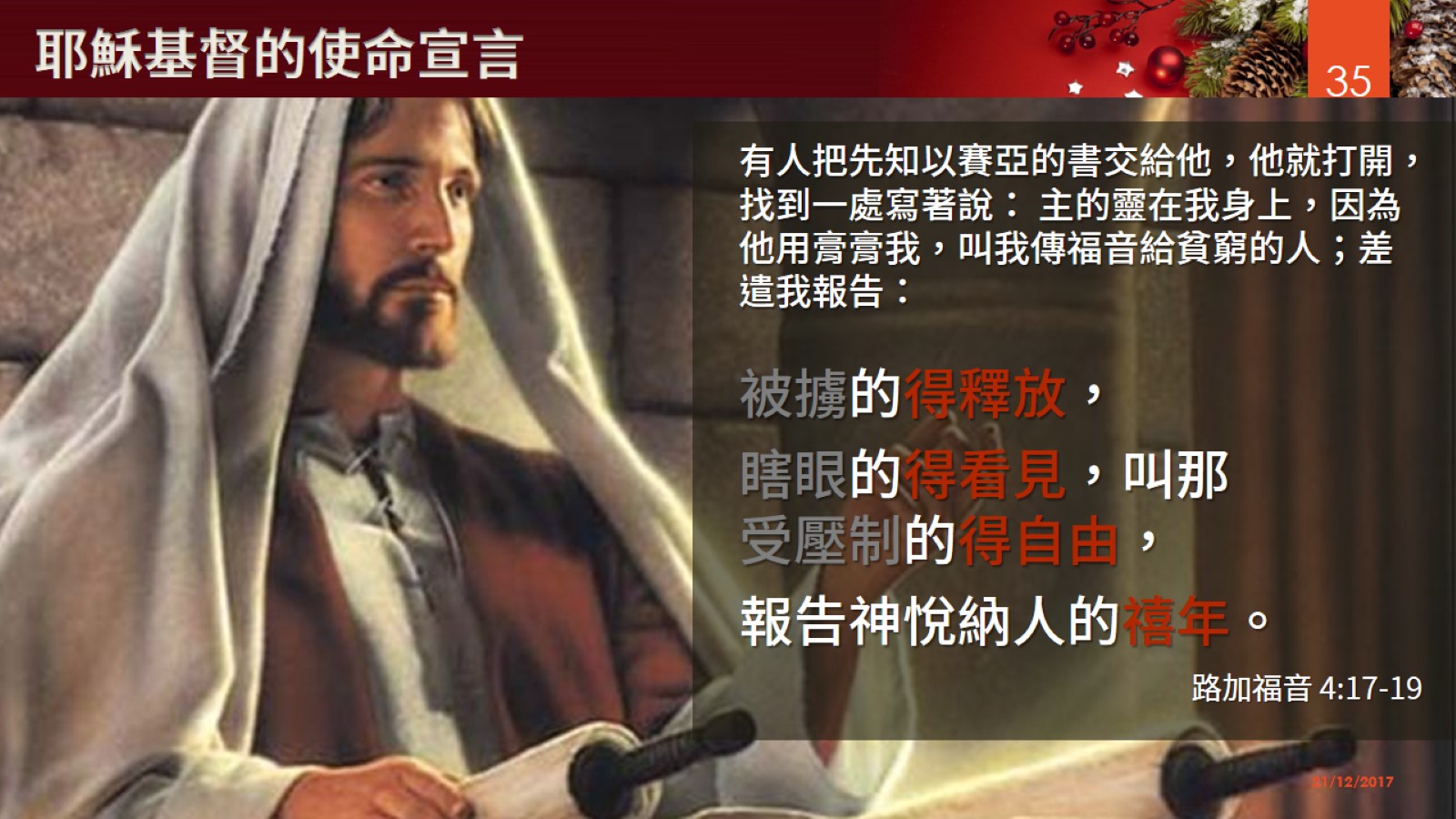 耶穌基督的使命宣言
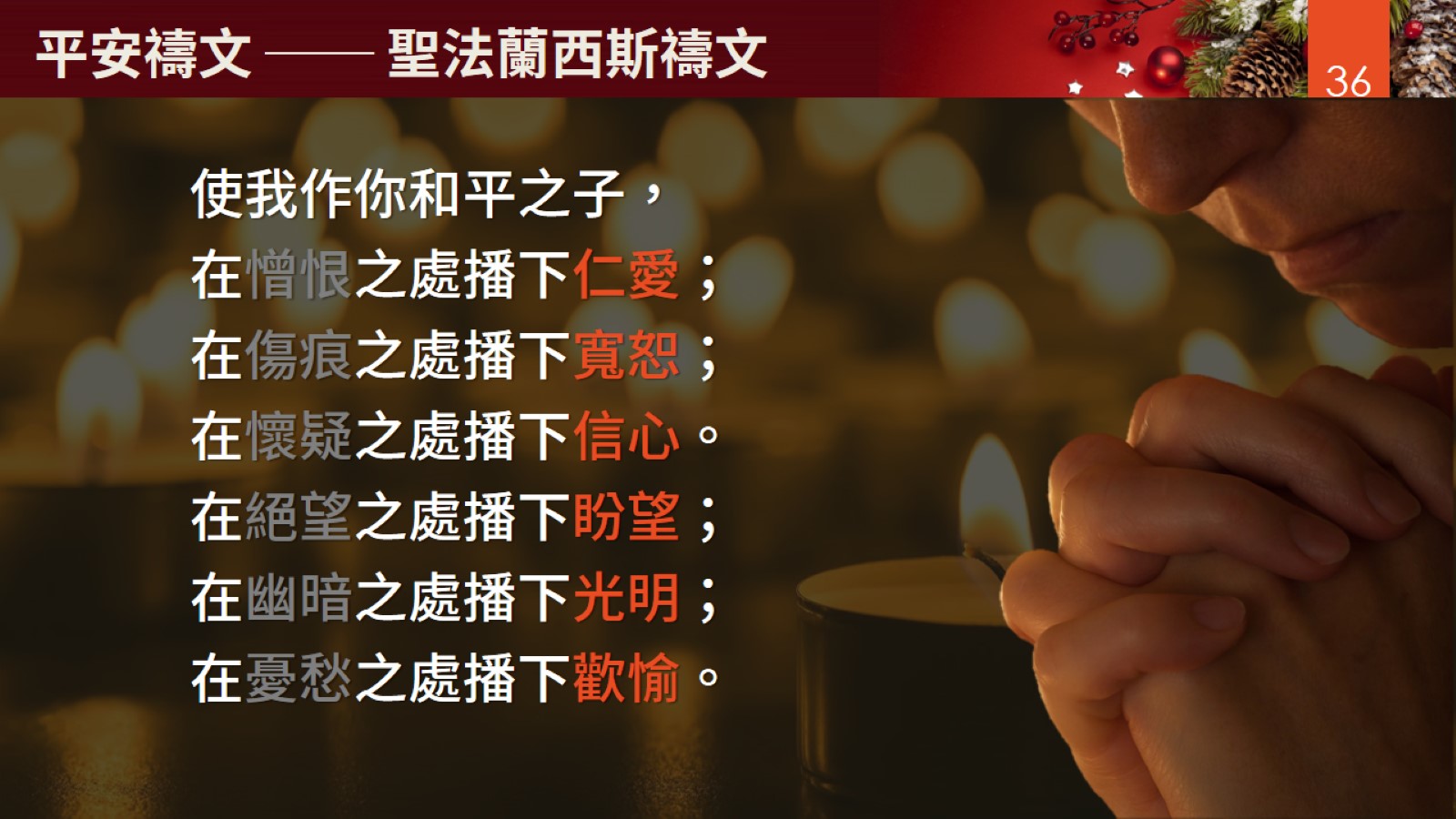 平安禱文 ── 聖法蘭西斯禱文
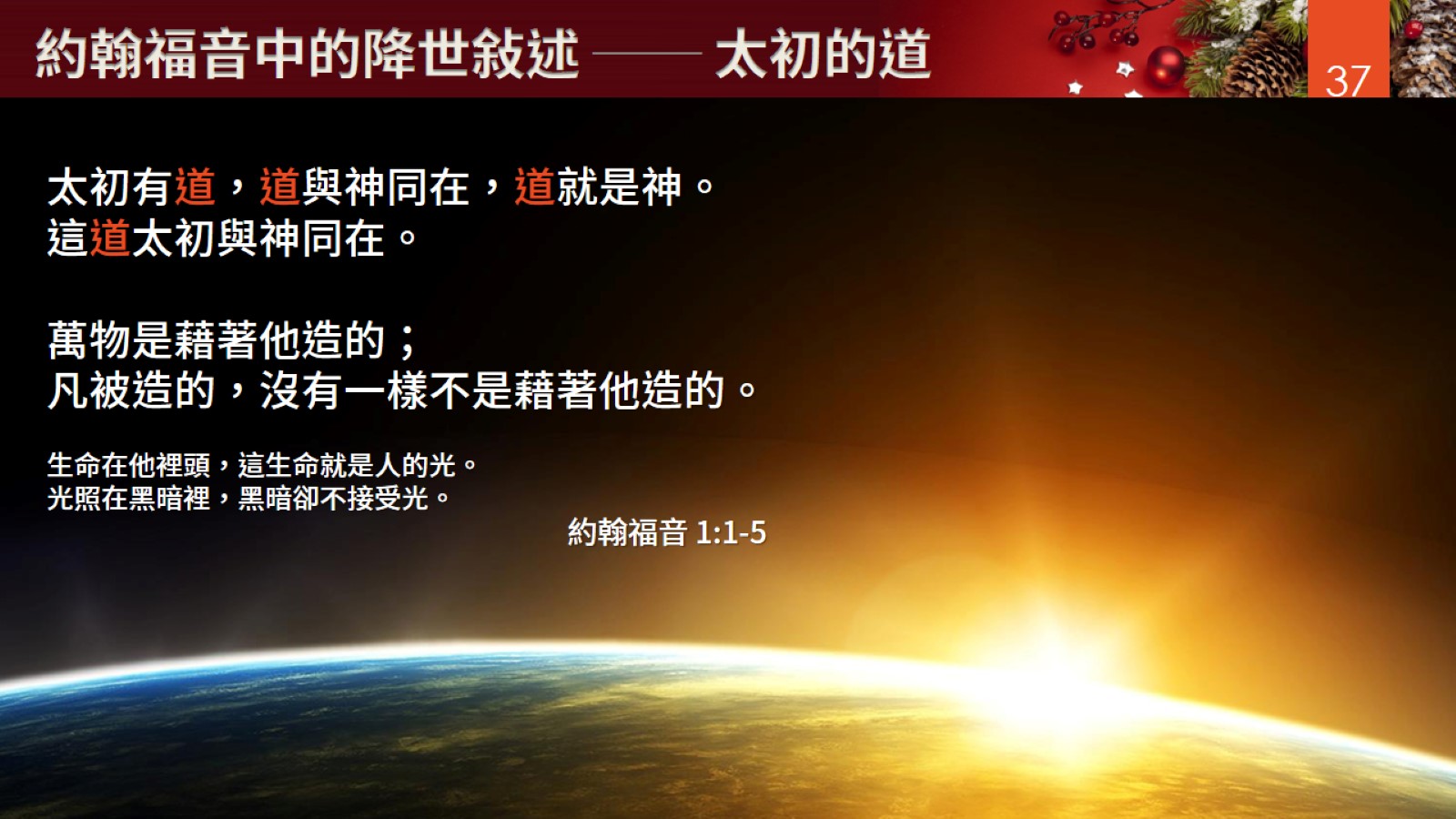 約翰福音中的降世敍述 ── 太初的道
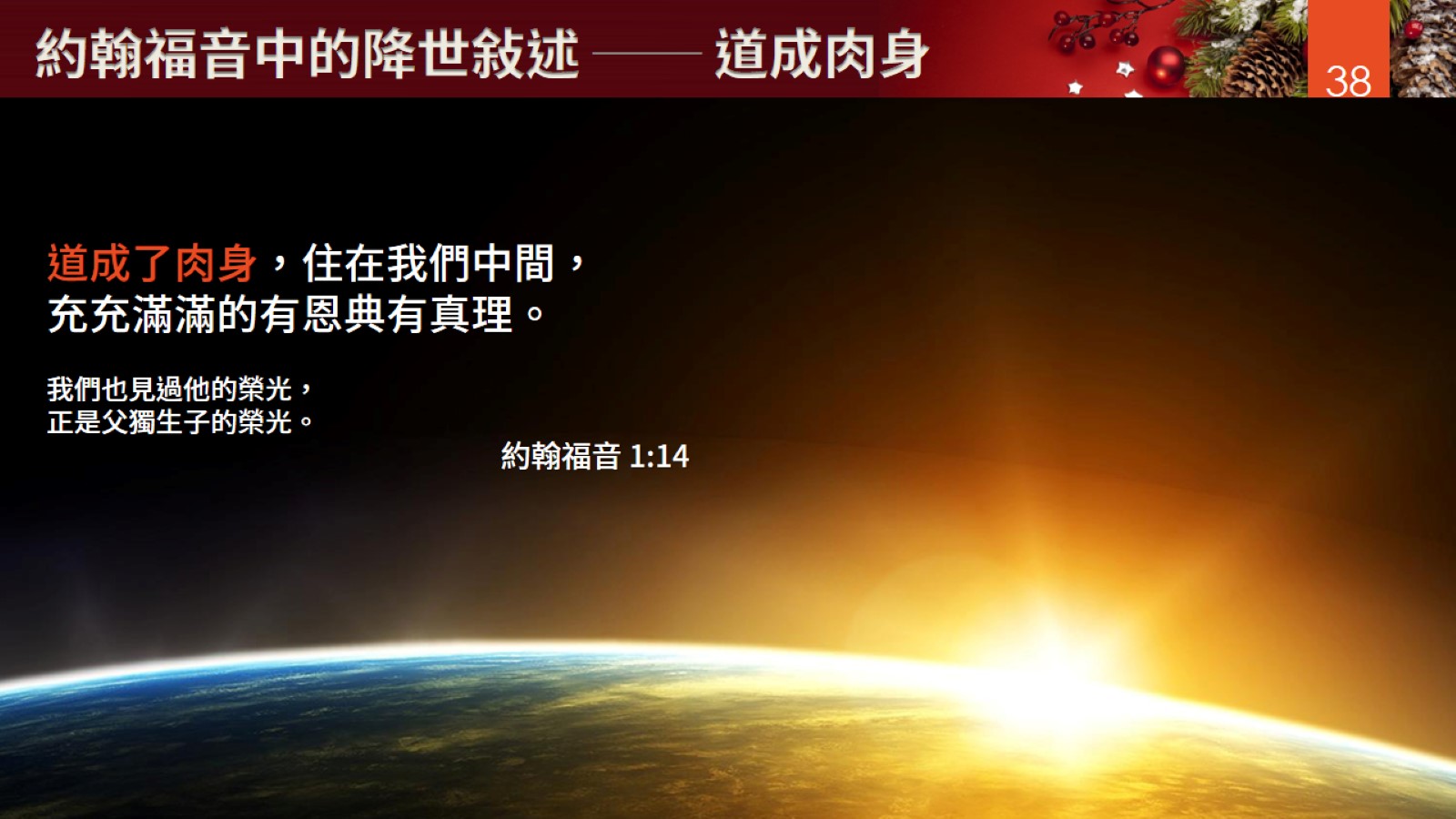 約翰福音中的降世敍述 ── 道成肉身
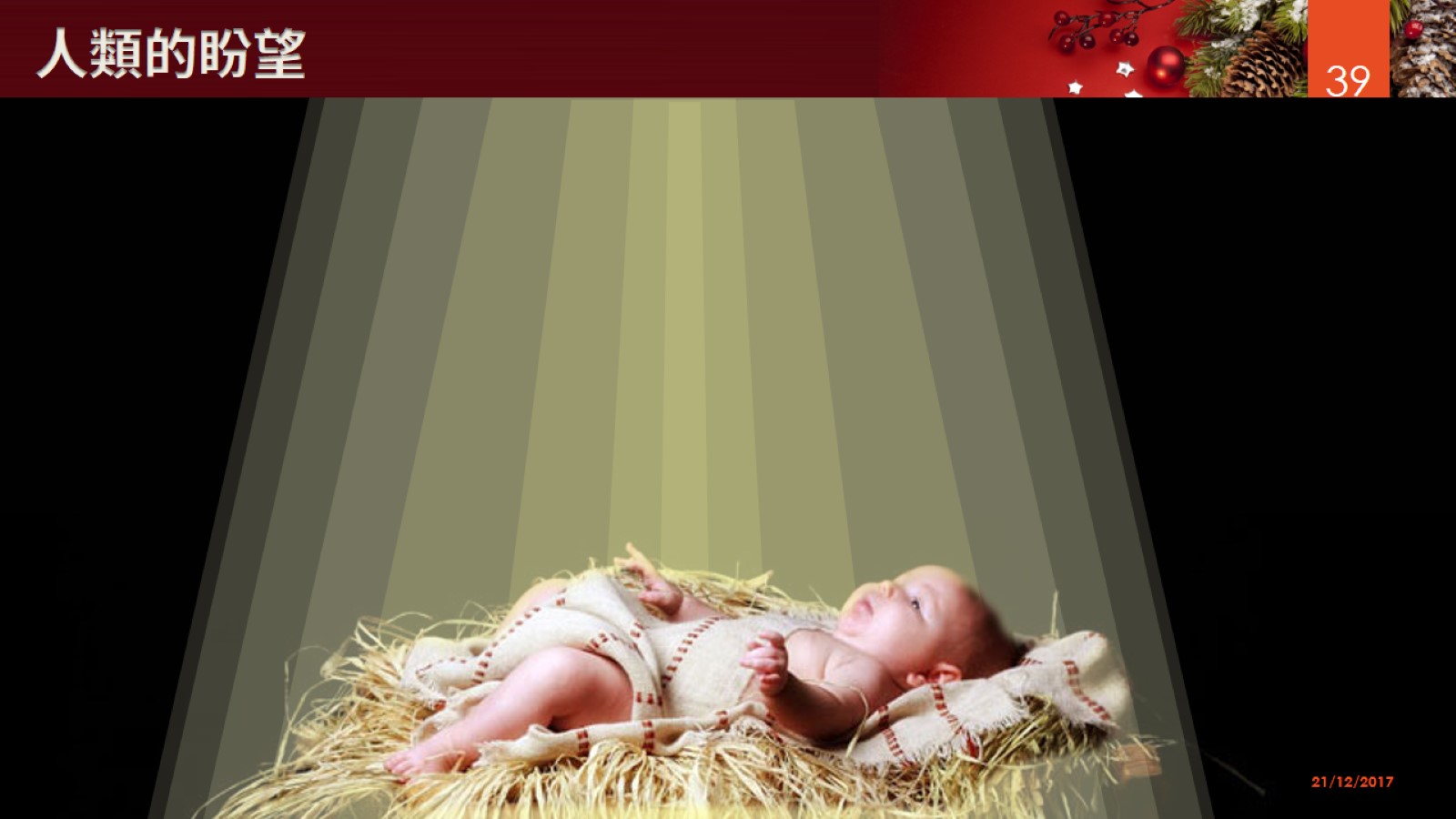 人類的盼望
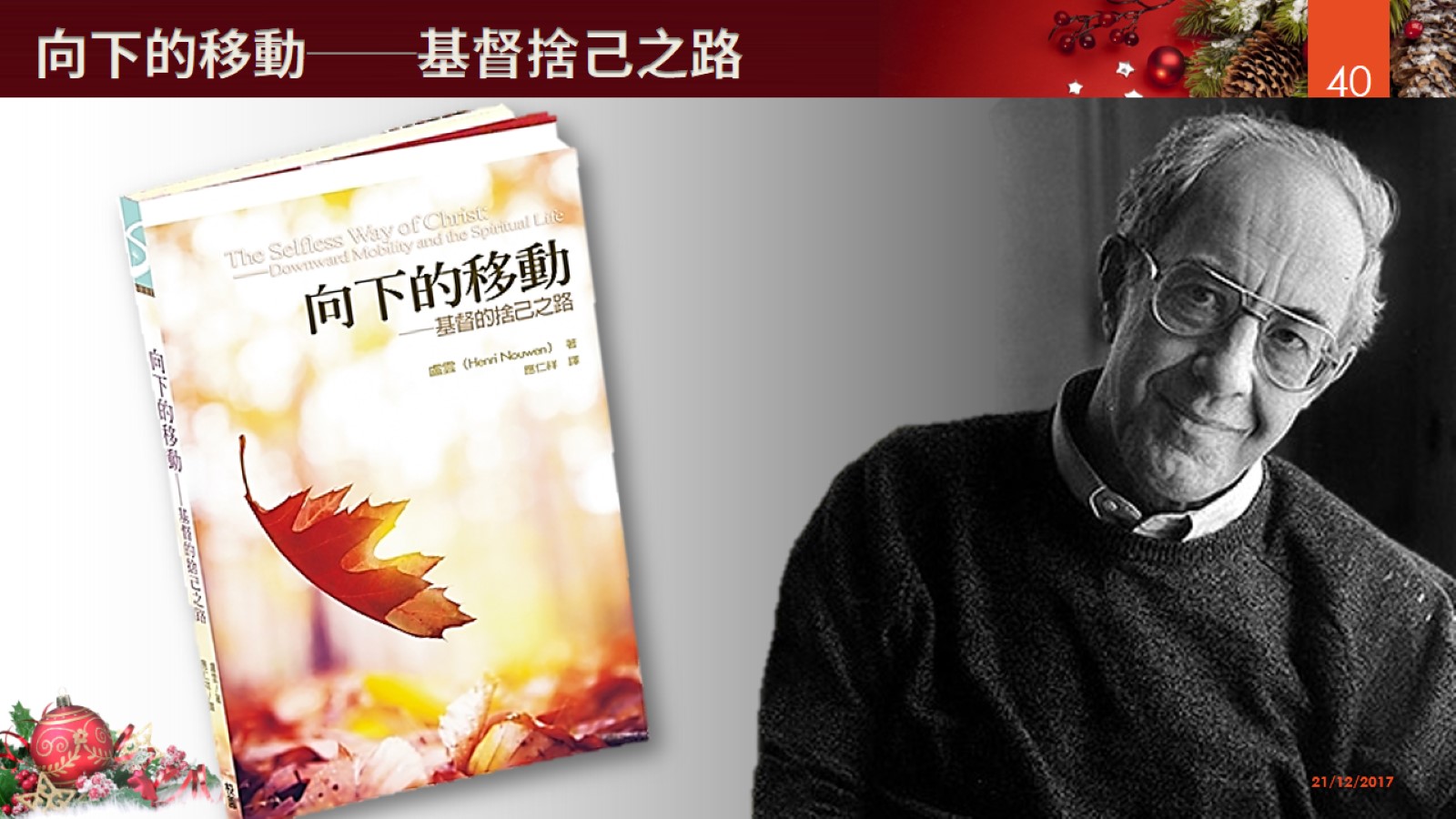 向下的移動──基督捨己之路
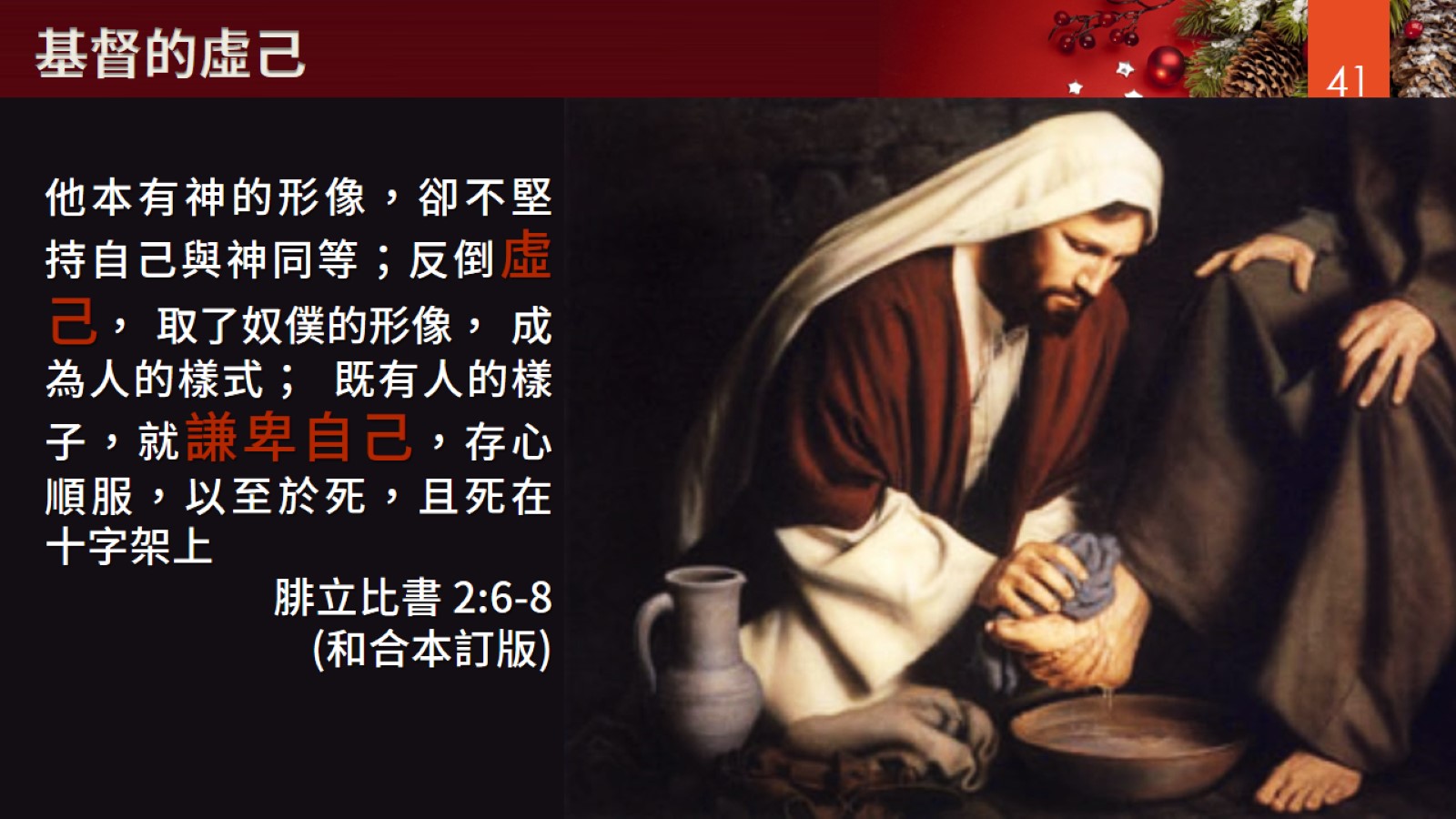 基督的虛己
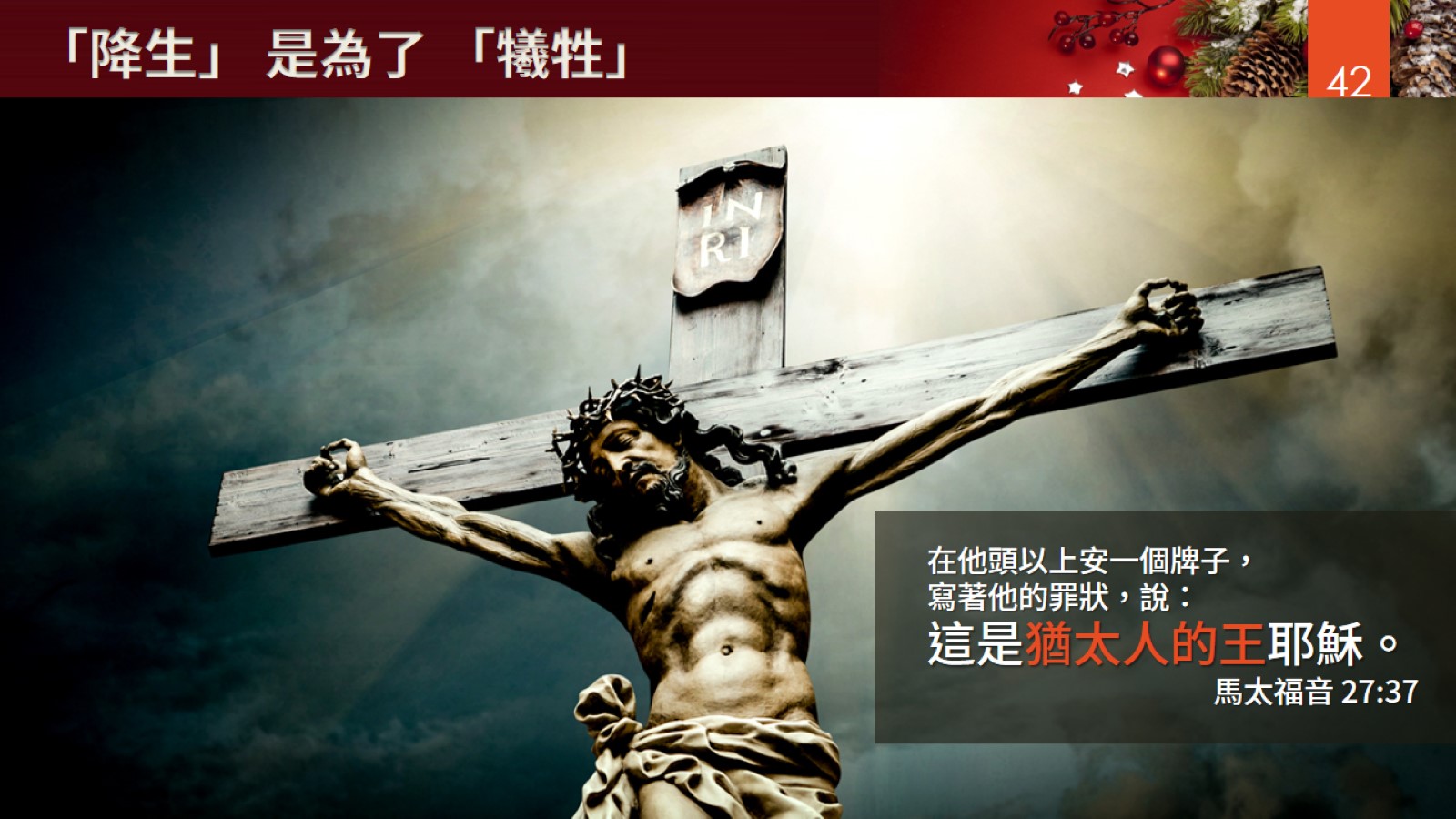 「降生」 是為了 「犧牲」
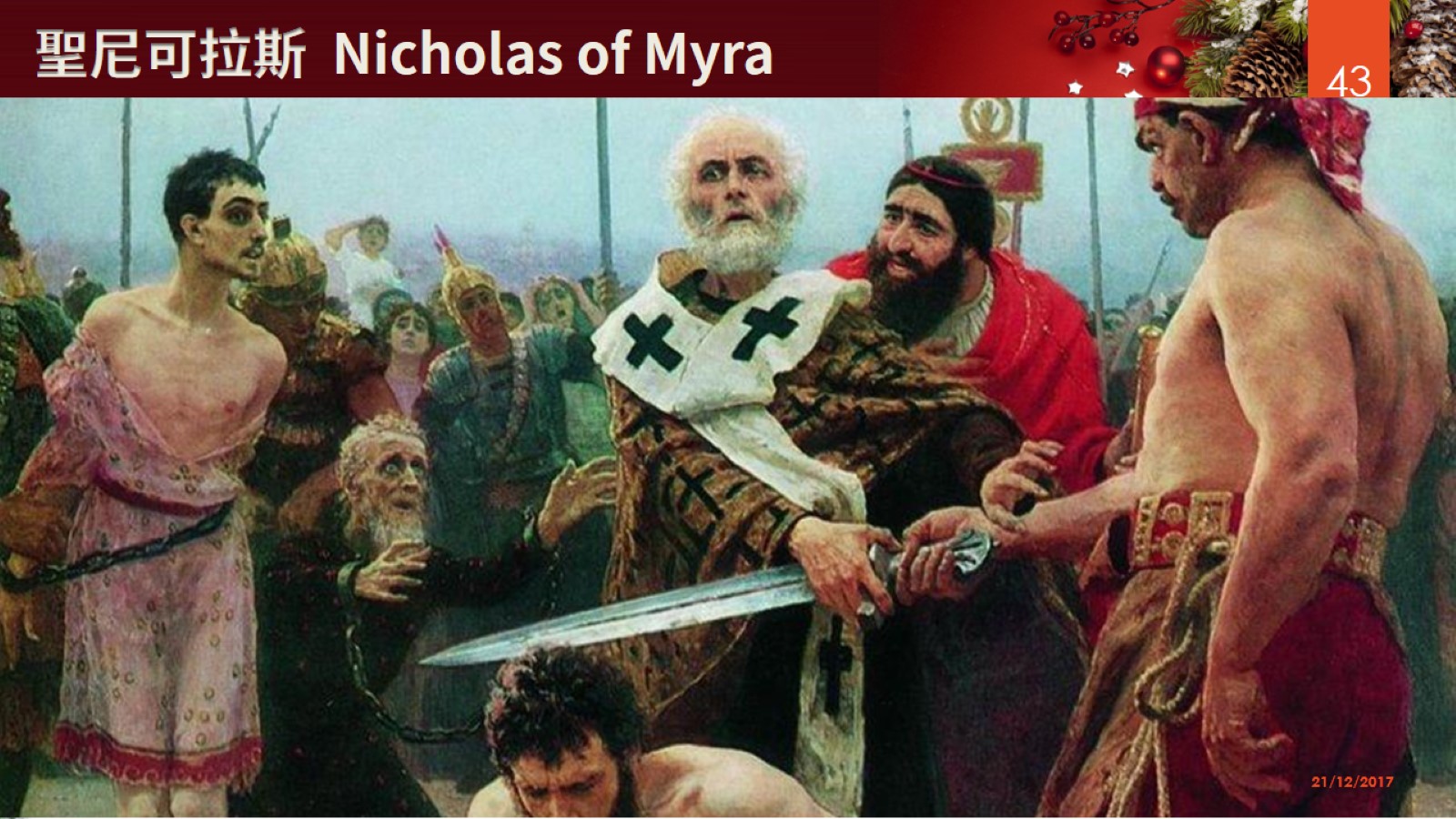 聖尼可拉斯  Nicholas of Myra
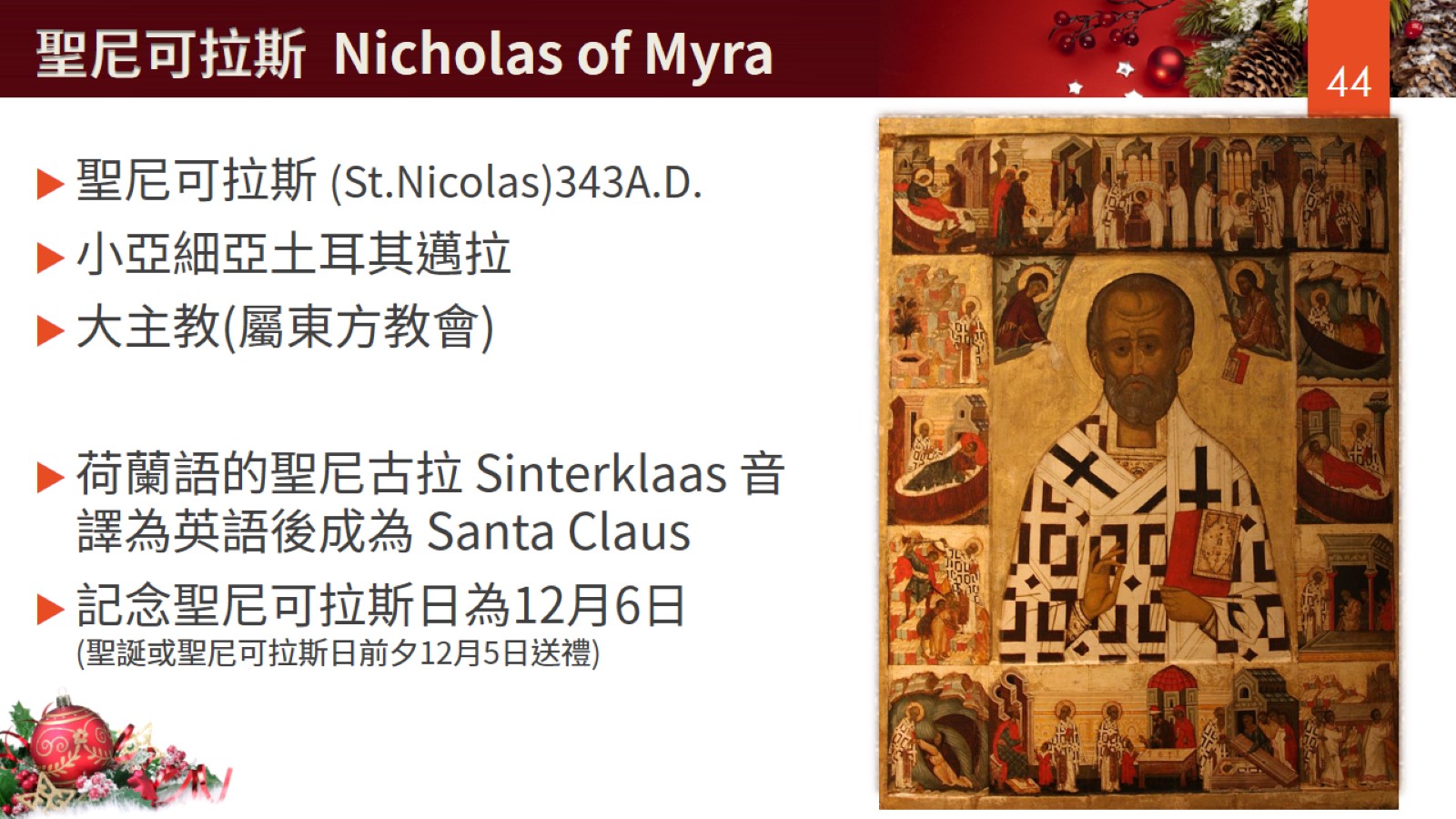 聖尼可拉斯  Nicholas of Myra
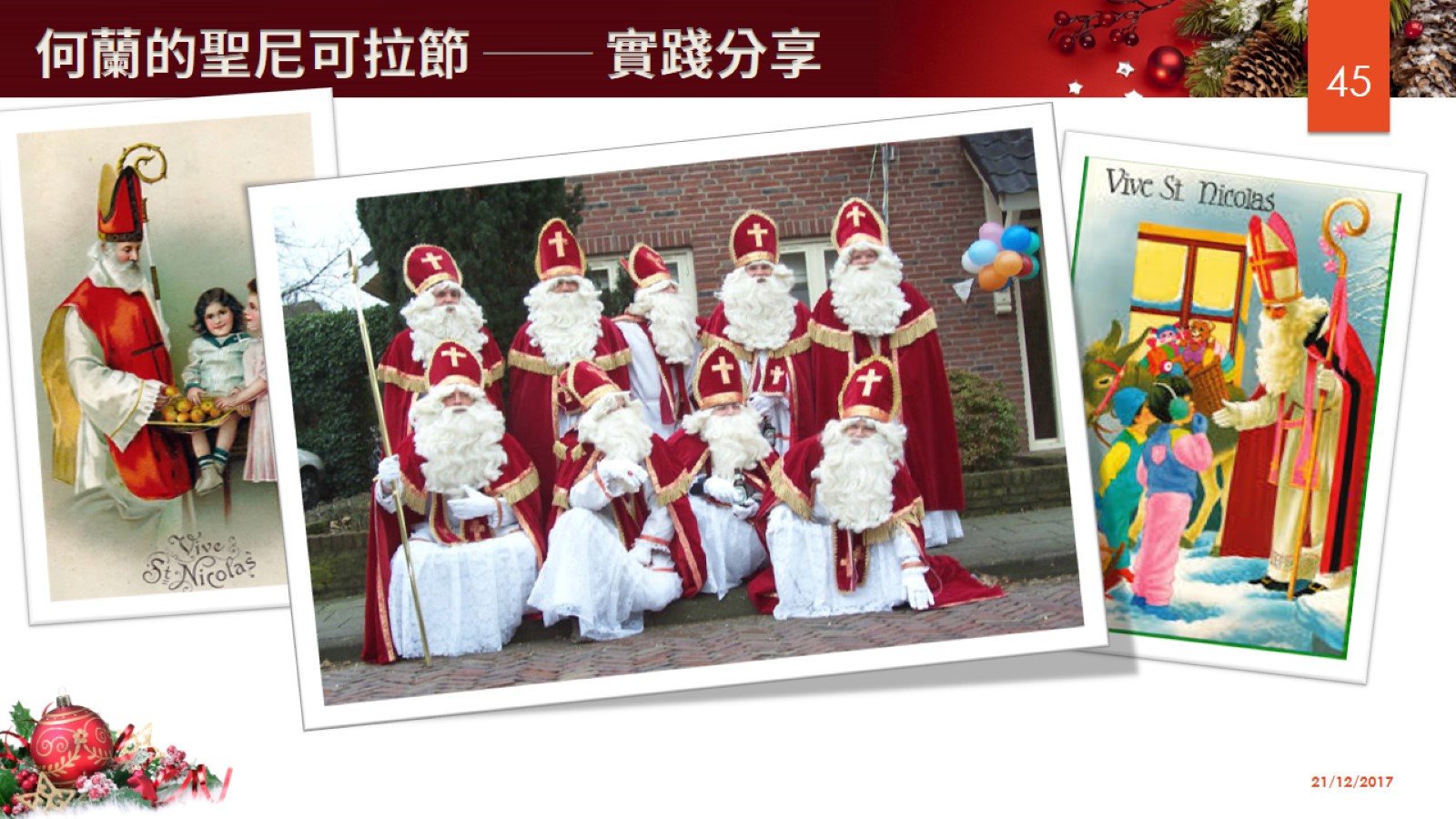 何蘭的聖尼可拉節 ── 實踐分享
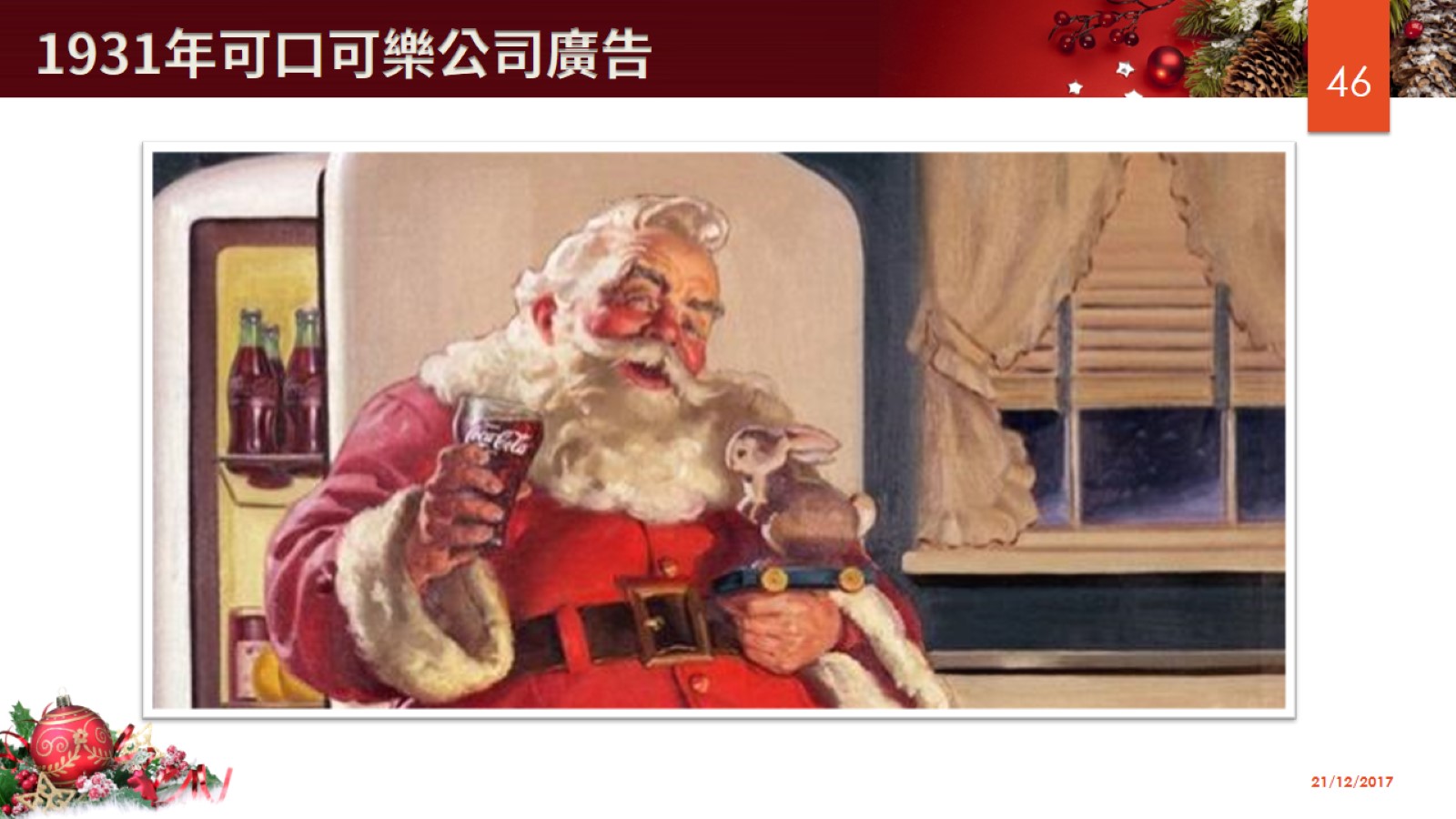 1931年可口可樂公司廣告
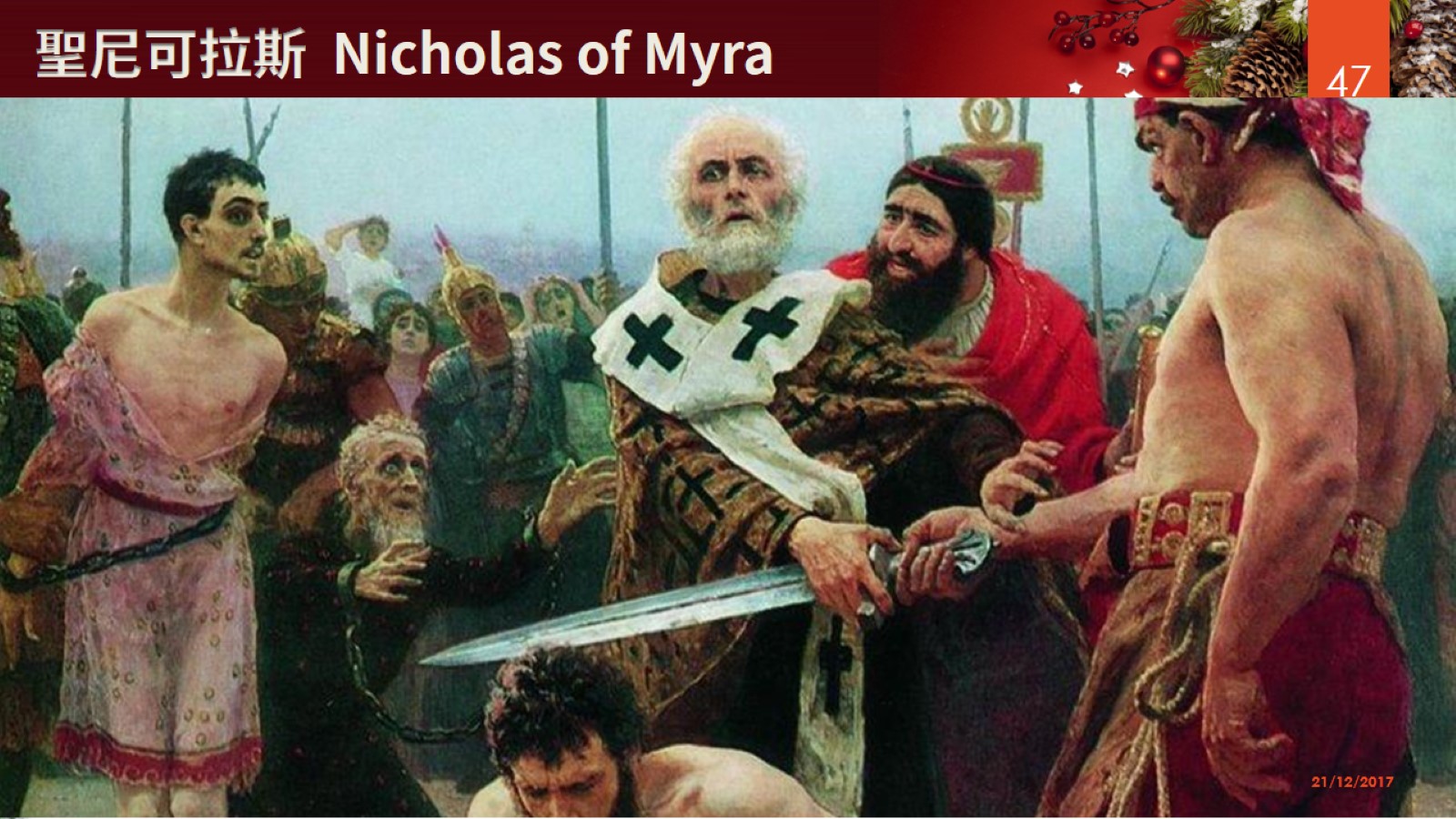 聖尼可拉斯  Nicholas of Myra
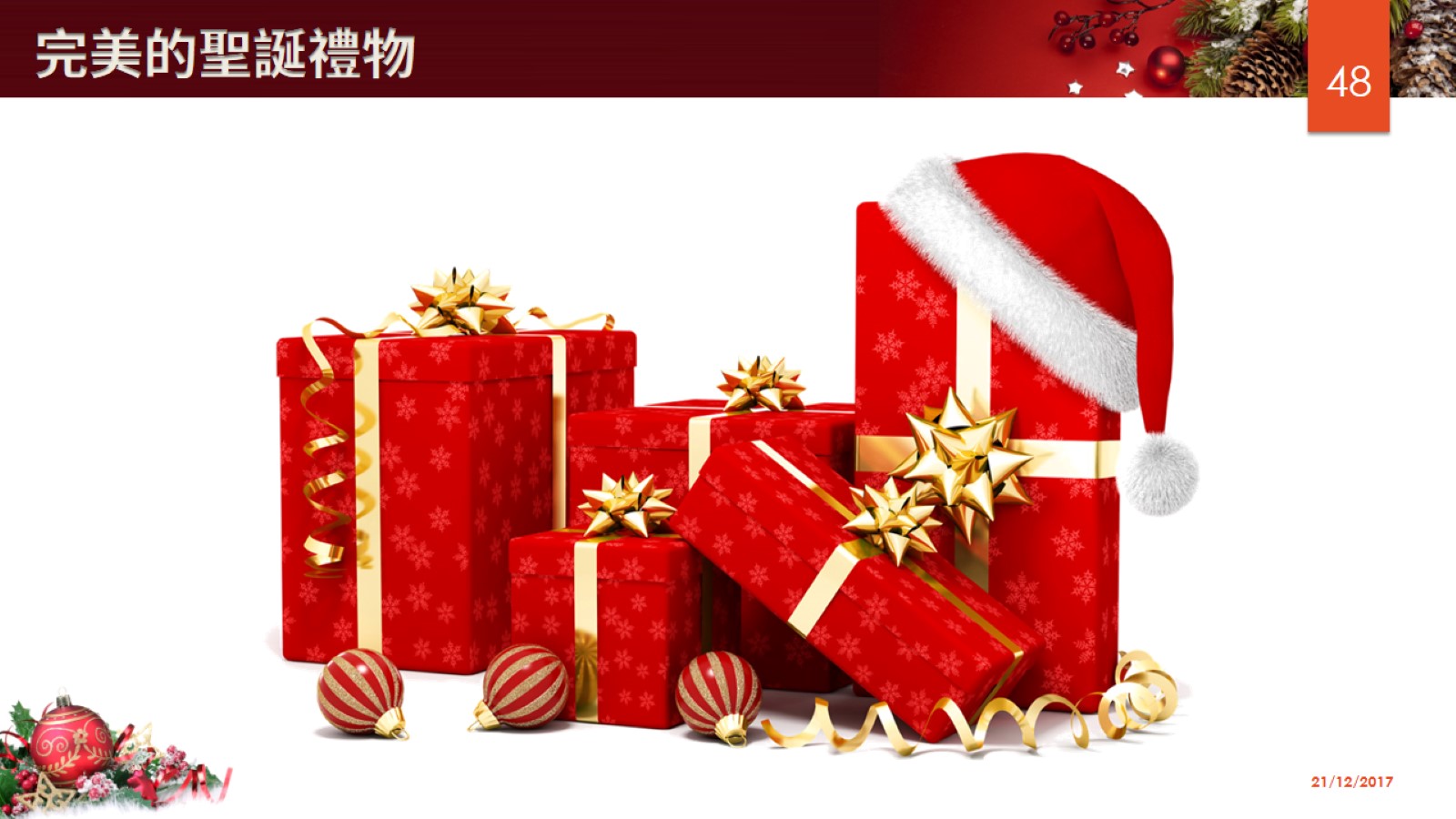 完美的聖誕禮物
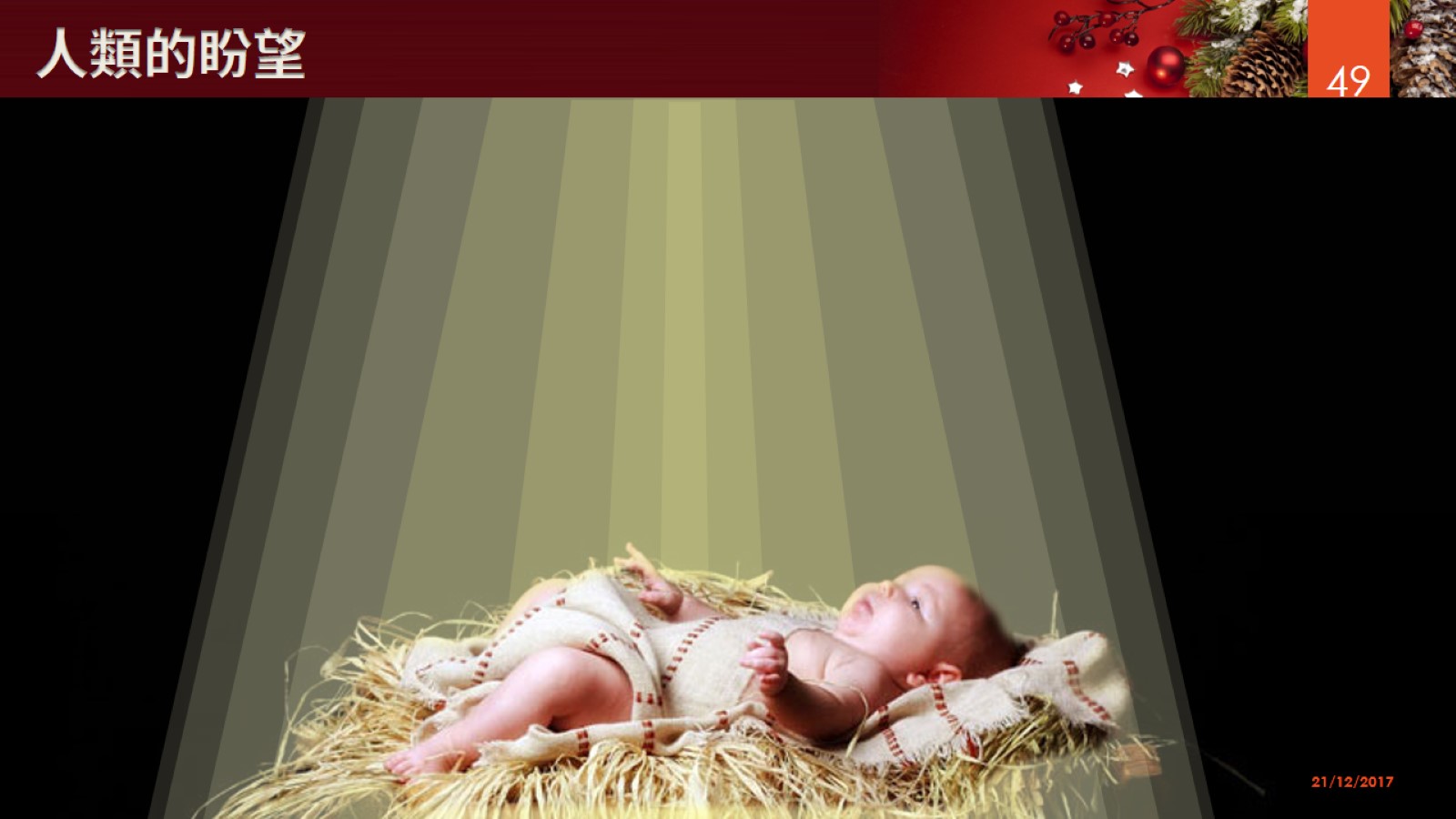 人類的盼望
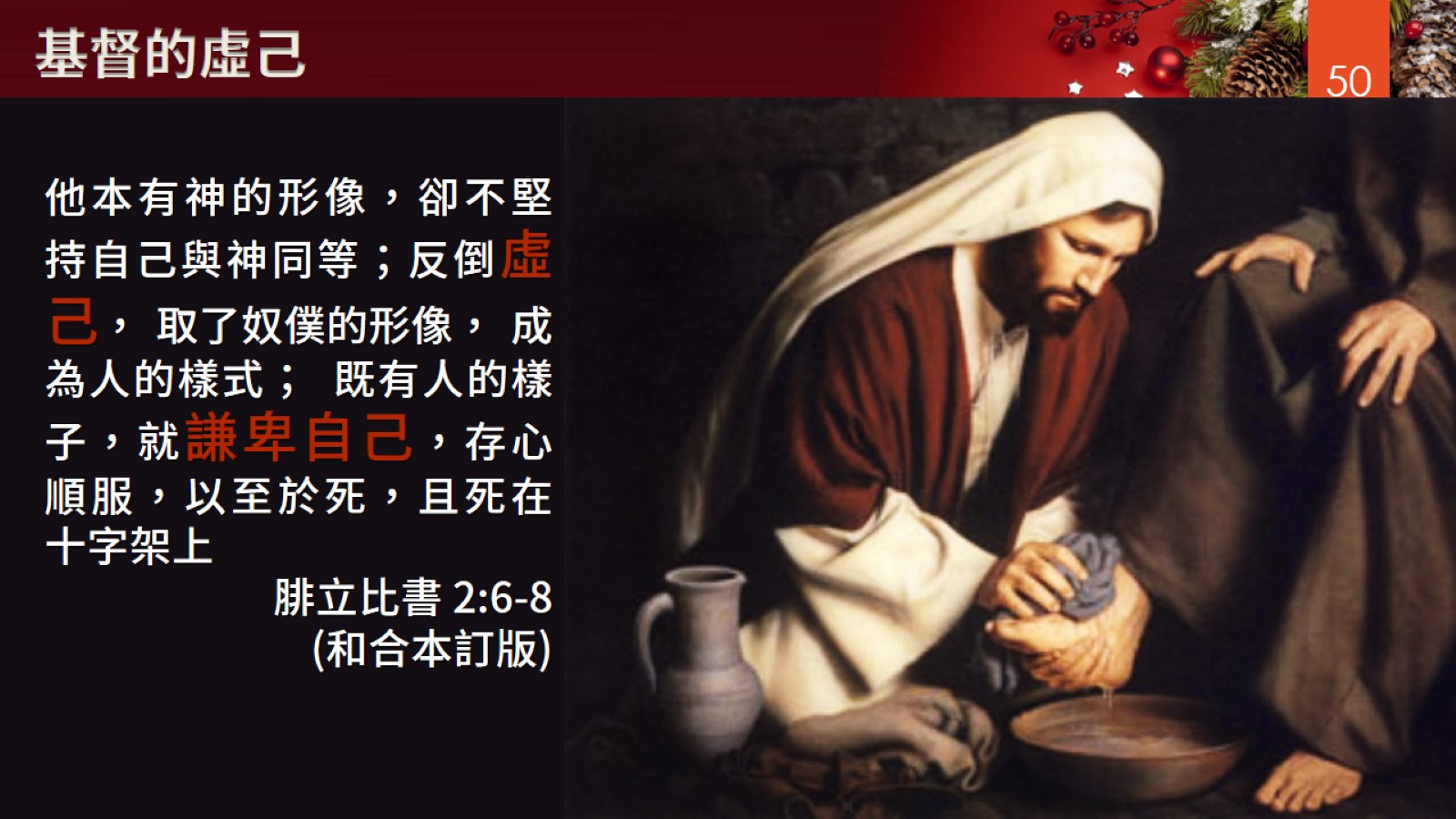 基督的虛己
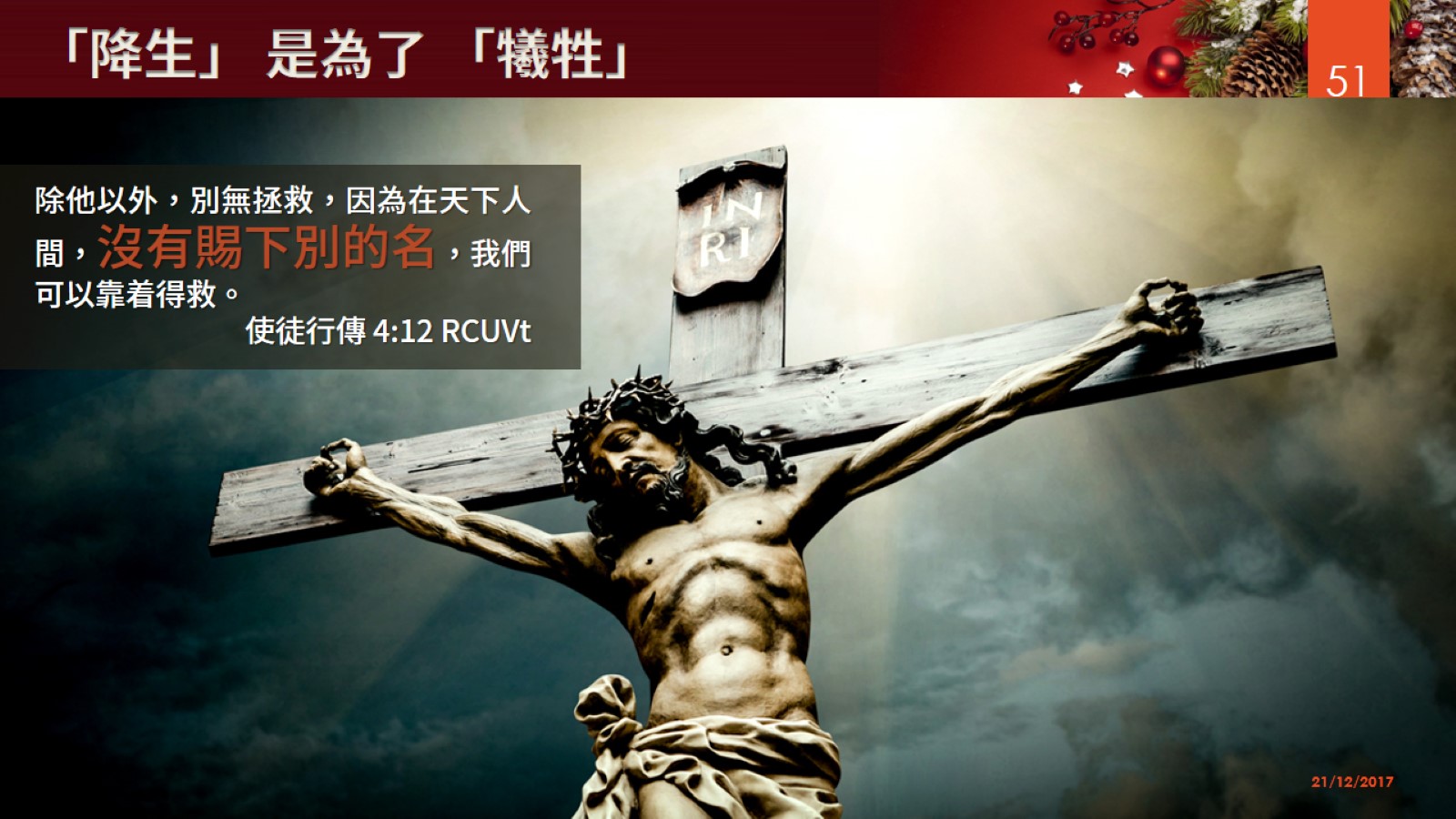 「降生」 是為了 「犧牲」
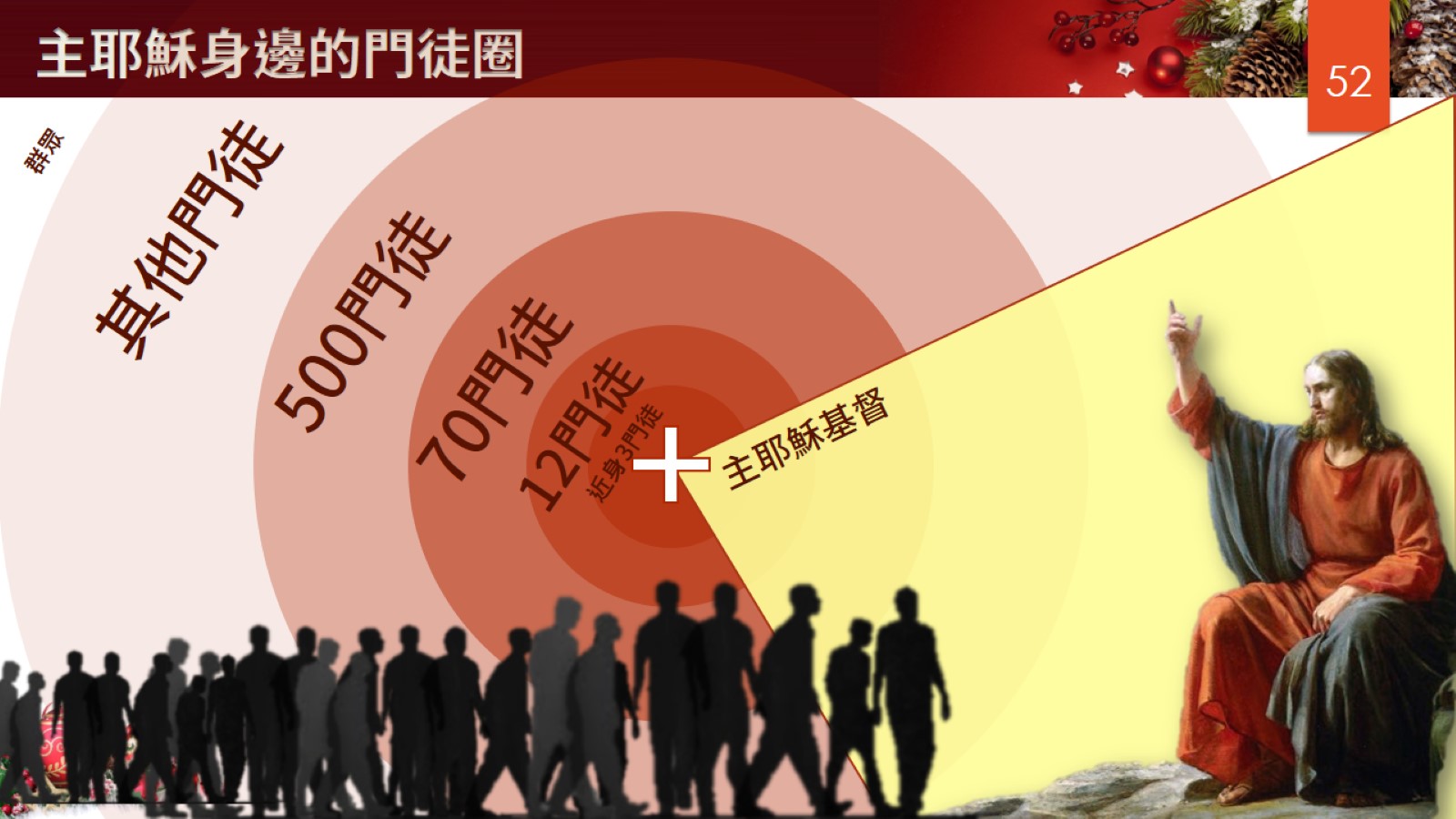 主耶穌身邊的門徒圈
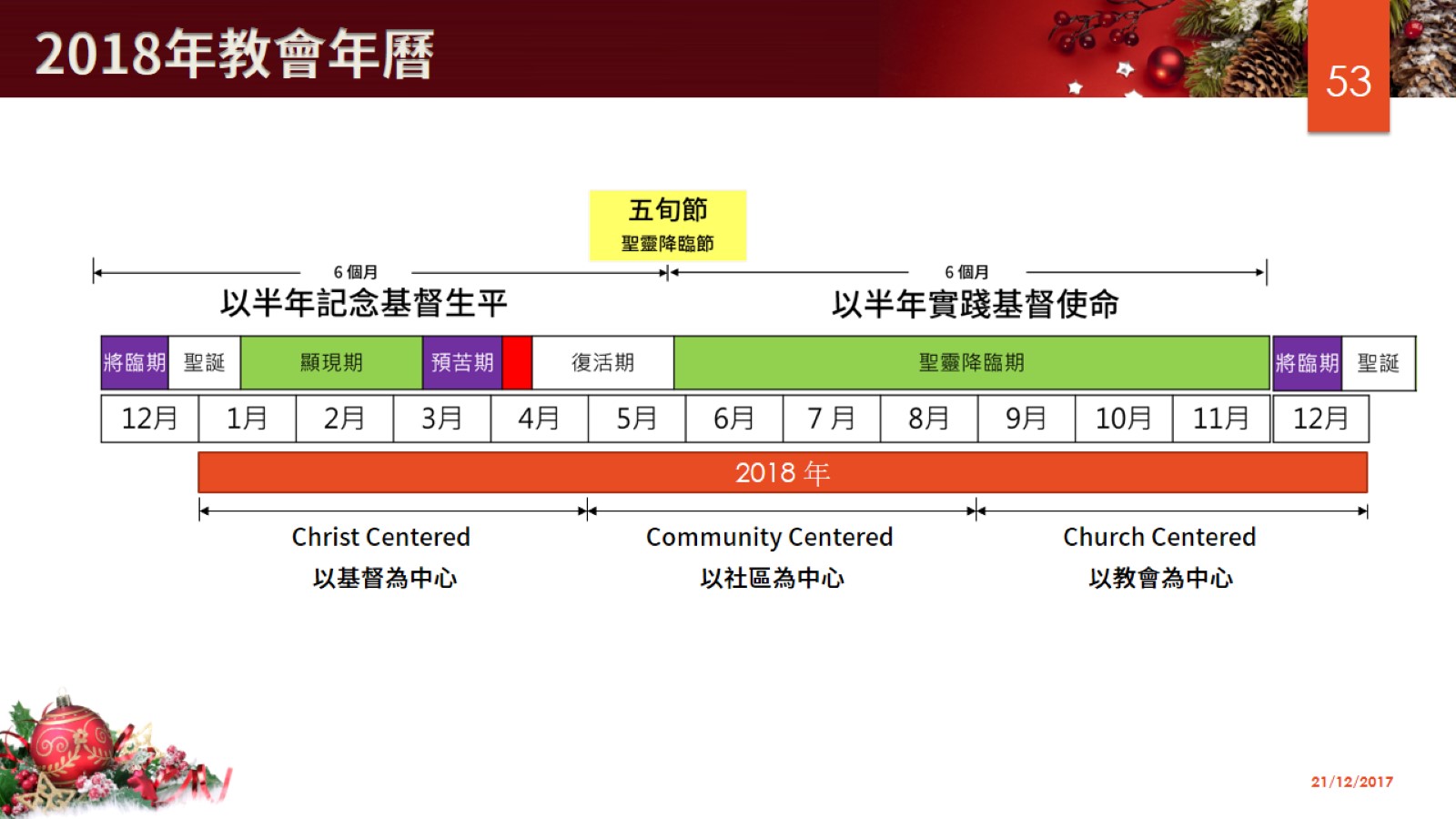 2018年教會年曆